Accelerating Zero to Planful: 
A Finance Evolution
James Muscat, Ten Lifestyle Group
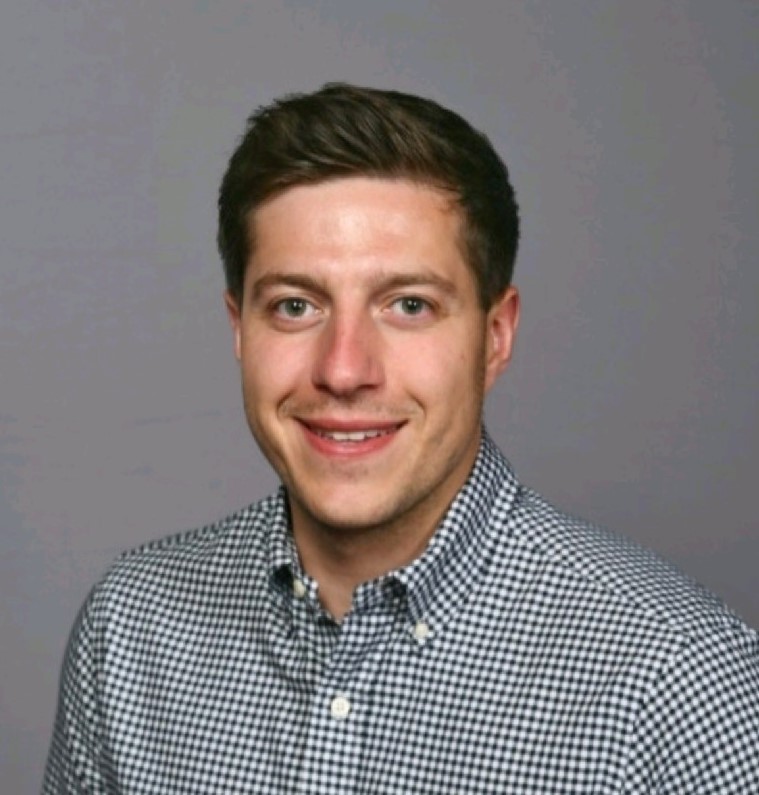 James Muscat
Group Commercial Finance & FP&A Director
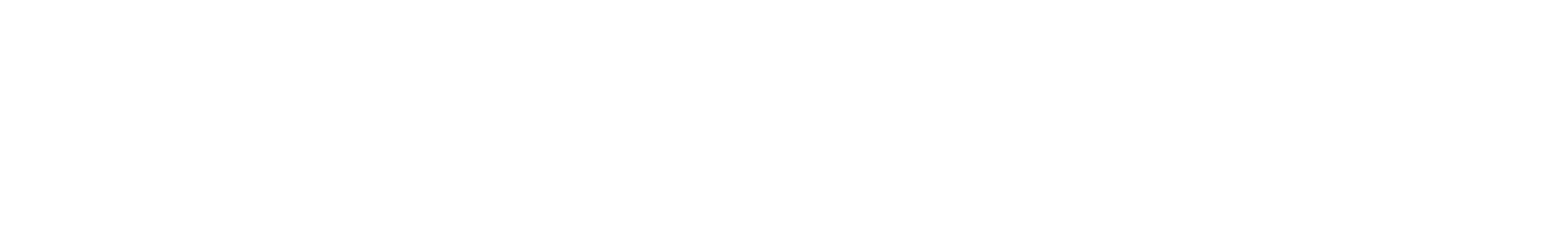 [Speaker Notes: To update
Brief background, Role, Company
PwC, Industries/Clients,]
Agenda
About Me
About Ten
Digital Finance Transformation
Game changing Planful uses*
Consolidation
Reporting
Forecasting
What we’ve learned
*The numbers used in these slides are made up for presentational purposes
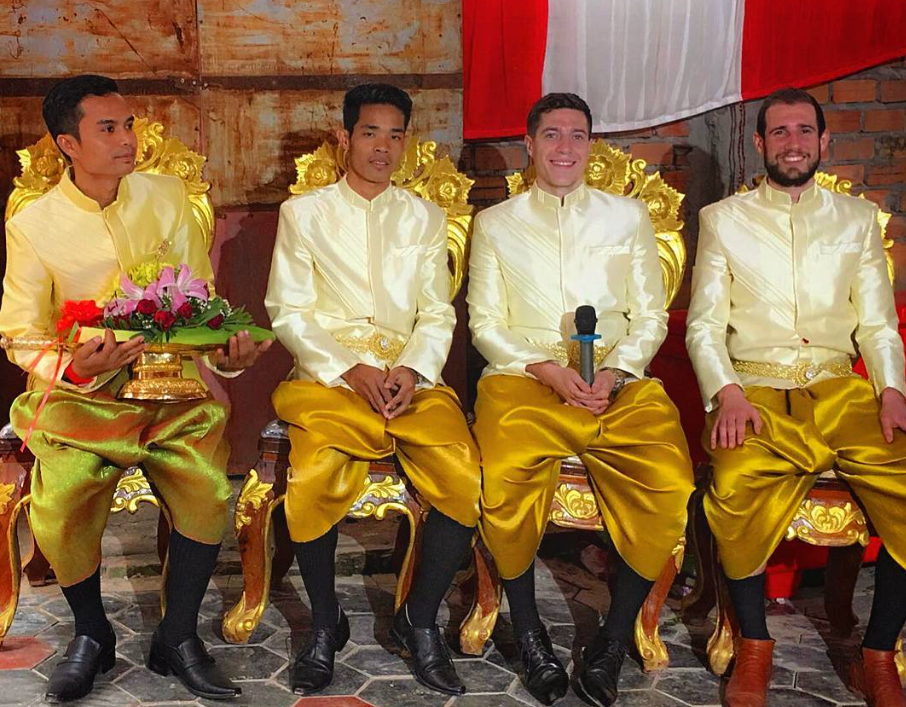 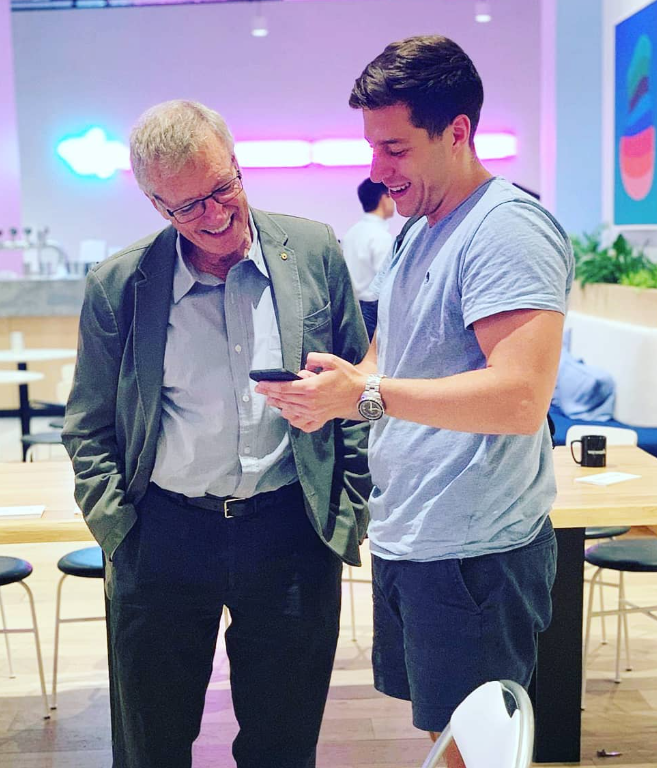 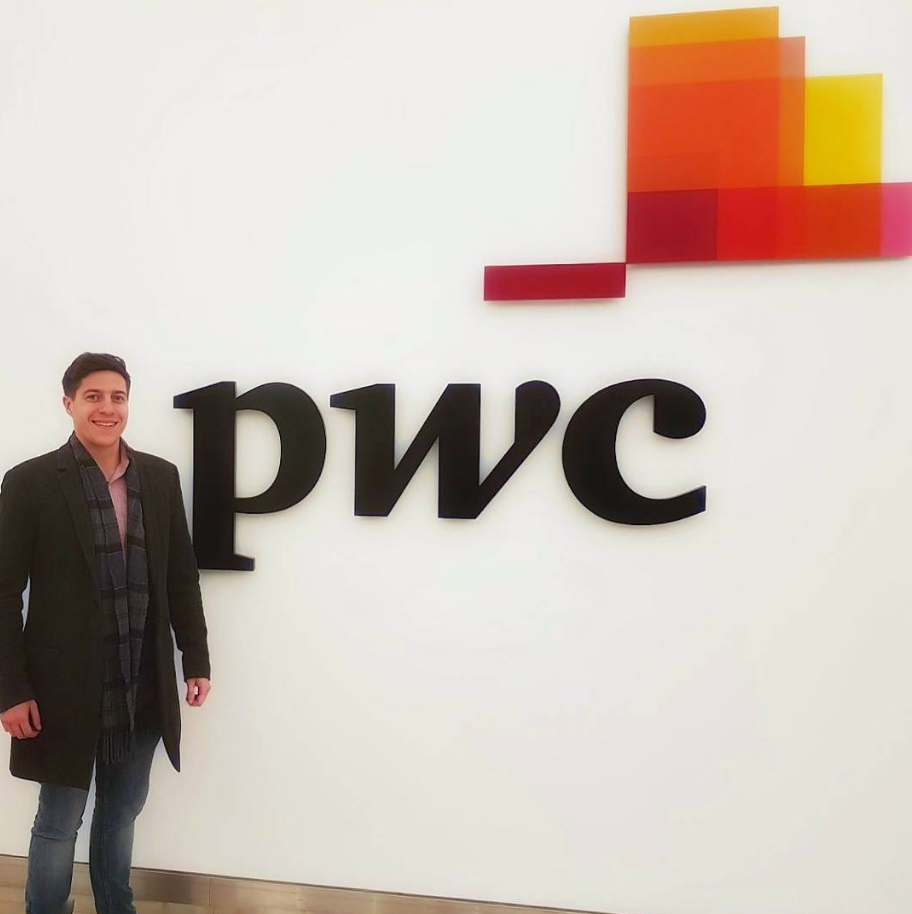 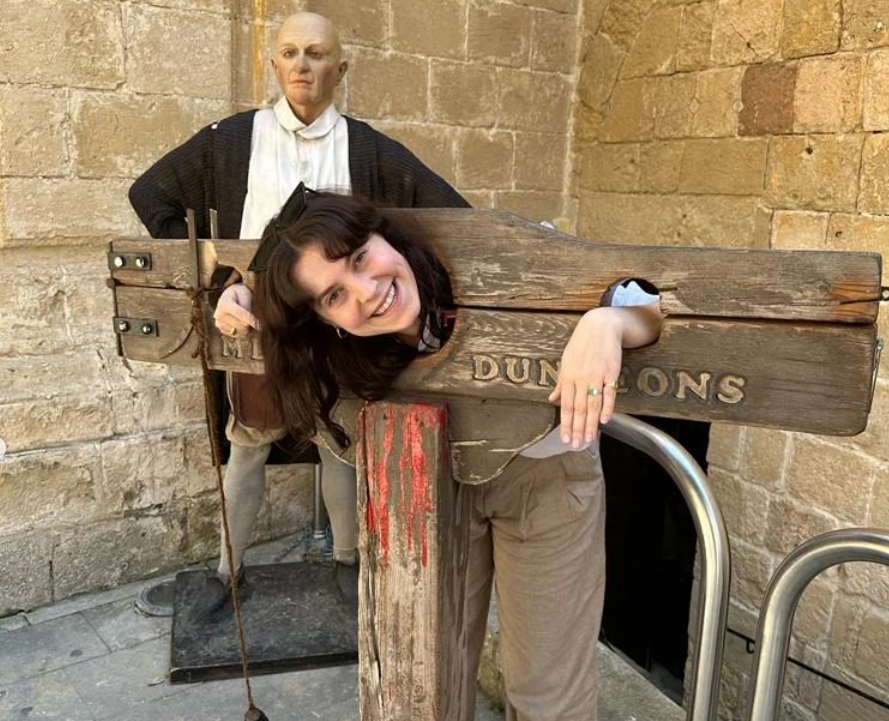 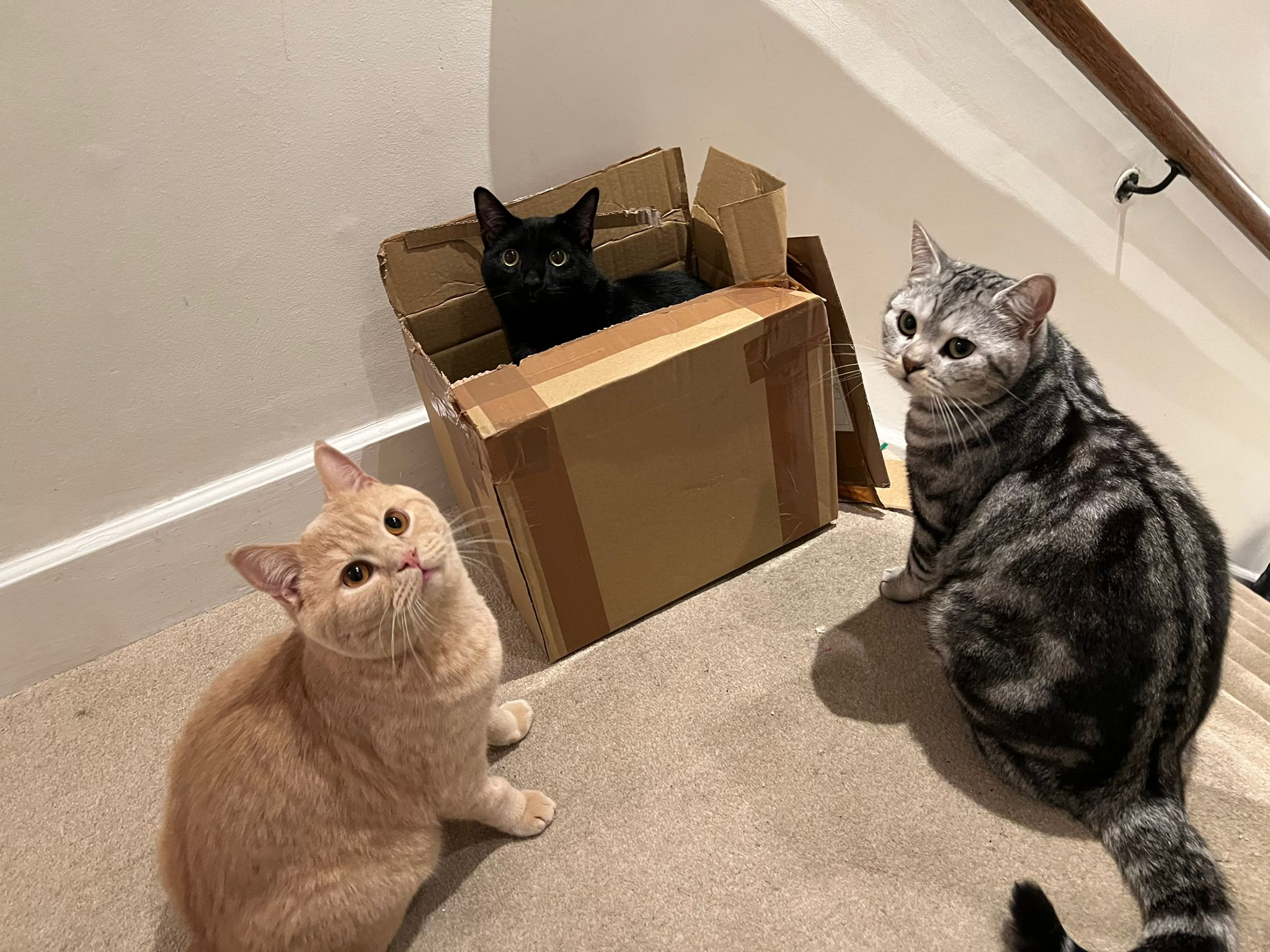 [Speaker Notes: PwC London - working mainly on FTSE listed clients 
Easily swayed to get on a plane]
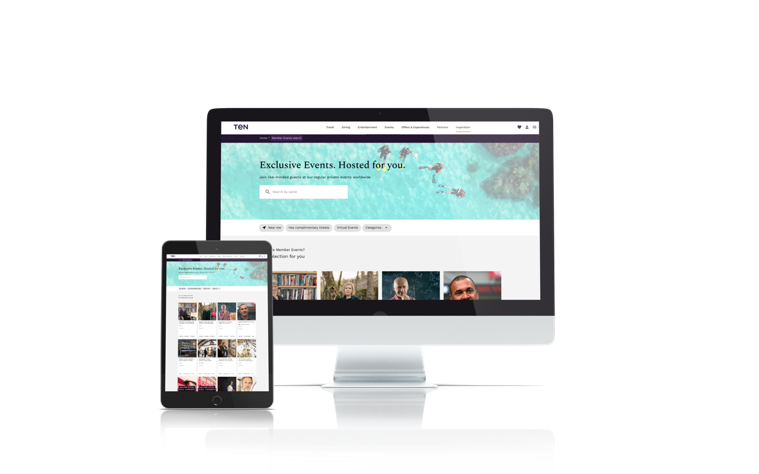 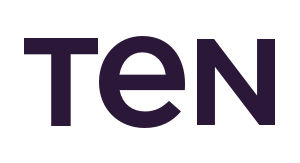 Our lifestyle and travel concierge service is offered to some of the most valuable customers of the world's leading private banks, premium financial services and luxury brands.
Corporate clients use Ten’s offline and online services to acquire, engage and retain affluent,high-net-worth customers and valued employees. 
The service drives critical customer metrics, including Revenue growth and Net Promoter Score, and supports digital transformation initiatives.
HeadquarteredLondon, UK
Employees1,300
Office Locations22
Planful Users8
[Speaker Notes: We help the customers of the world's leading private banks acquire and retain their affluent HNW customers using lifestyle and travel, concierge servics
Not only do we have local experts dealing with thousands of requests from our members every day through offline channels such as phonecalls, emails and whatsapps, we also have a fully transactional digital platform where you can self serve too.

Dining - worlds leading restaurants - held tables
Tickets - Because of our buying power we are given VIP allocations to sold out shows, and sports events.
Travel - global hotel collection - upgrades, in resort credit, late checkout 
Content - inspiration - city guides featuring our members favourite restaurants / hotels / experiences etc, to dine, wine explore]
Proposition for Members
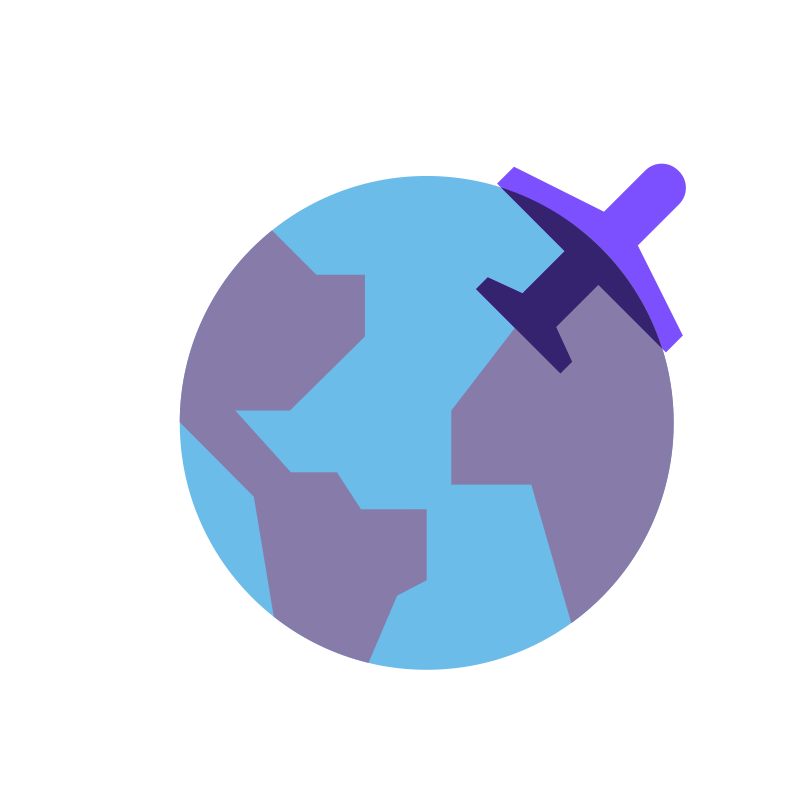 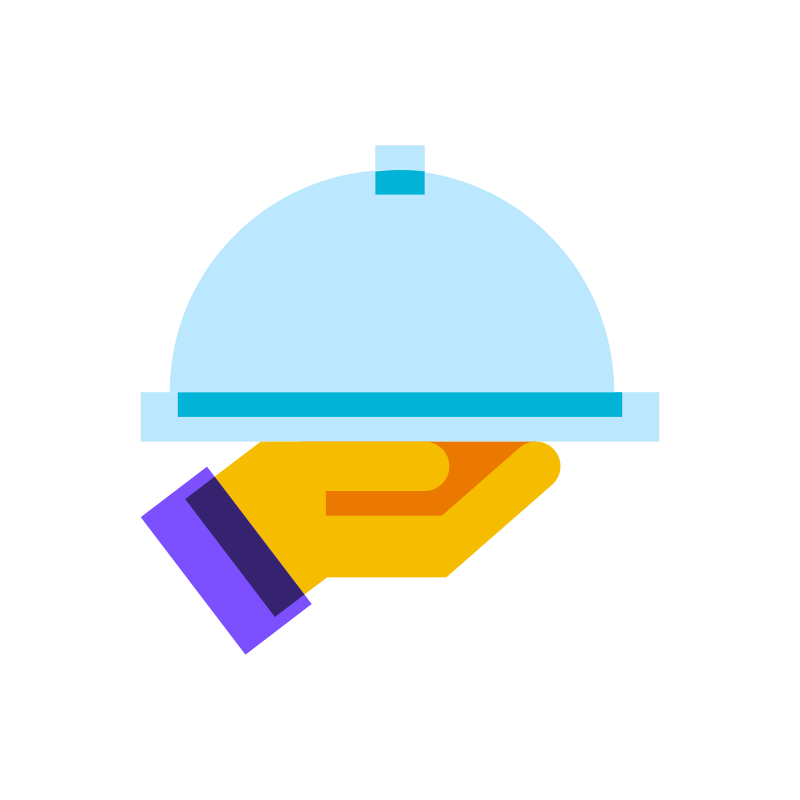 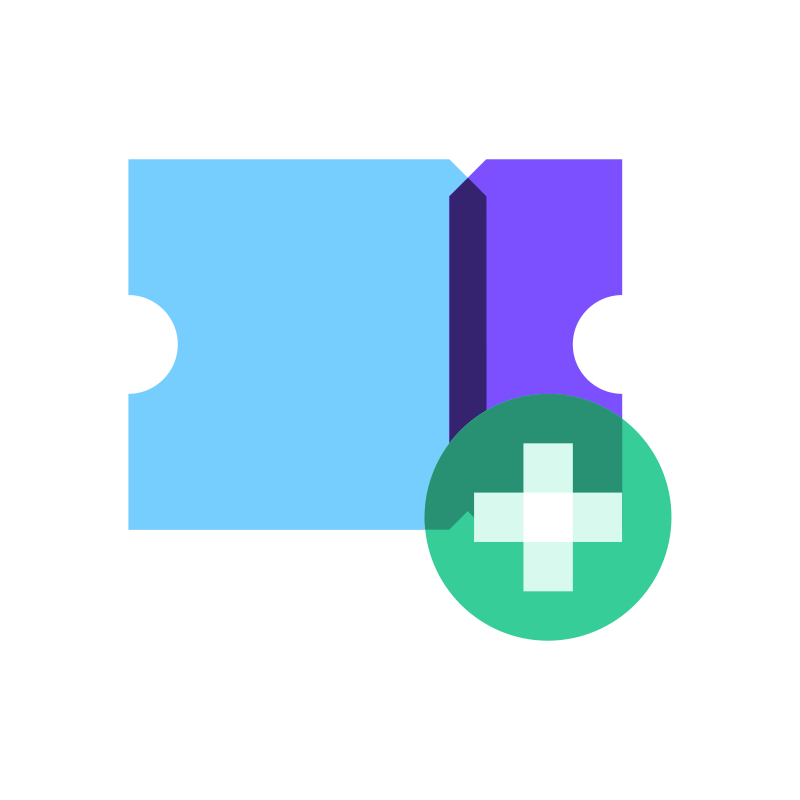 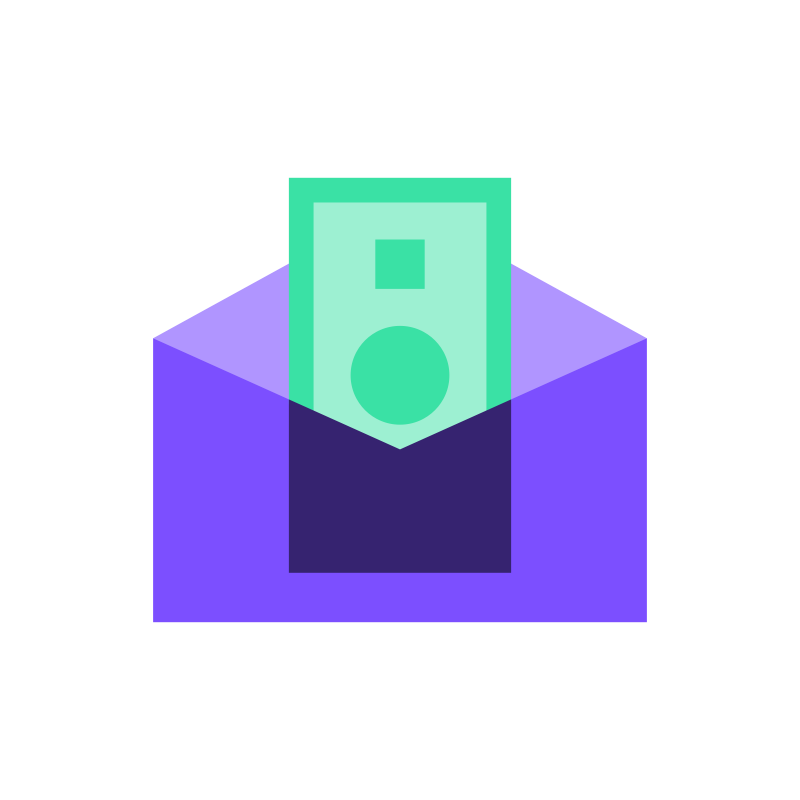 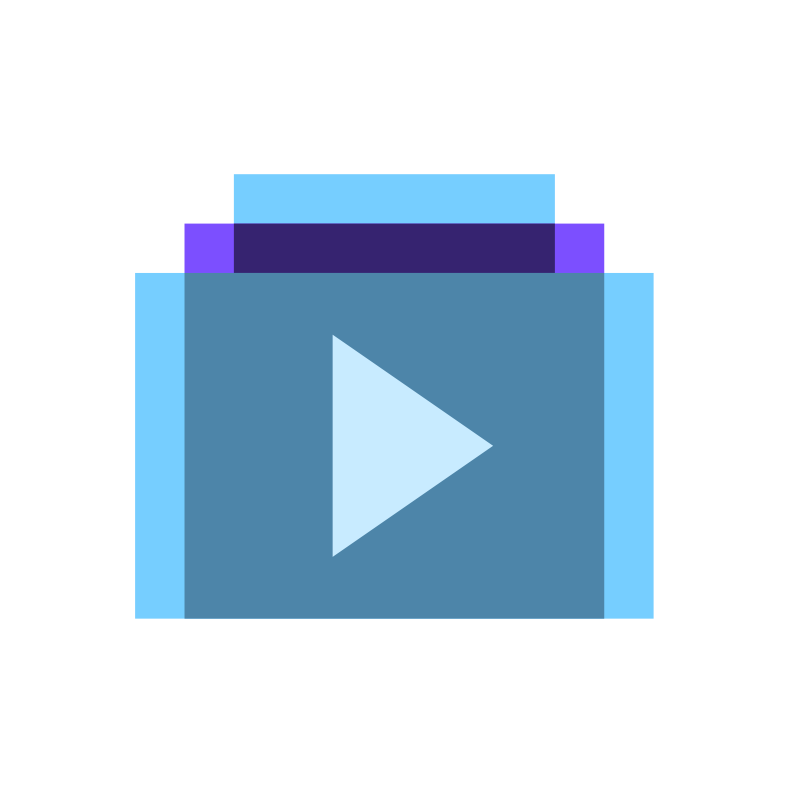 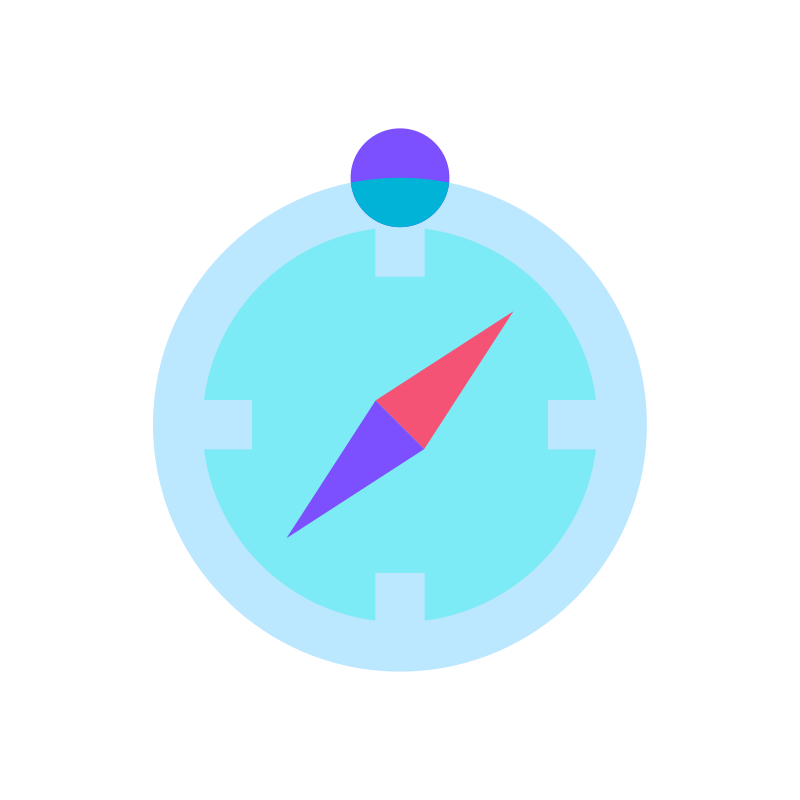 Experiences& Events
Member events
Online Masterclass 
Virtual Book Club – with top authors
Art club
Travel
Full Travel service IATA licensed
Exclusive benefits at 4000+ 4*/5* hotels
15% off at 650,000 hotels
Exclusively negotiated discounted flights and car hire with benefits
Tailormade holidays
Private Jets / Yachts
Dining
Held Tables, priority access and exclusive benefits at thousands of the world’s best restaurants
11,500+ restaurants
Industry insights and expertise
Exclusive hosted events
Entertainment
Access to the best seats, VIP packages and face value tickets, not available to the general public or sold out
Partnerships with the O2, Royal Opera House, Chase Centre San Francisco and more
Guaranteed inventory at desirable events in key cities
Luxury Retail
Personal shopping
Sourcing coveted products such as handbags, watches, jewelry
Exclusive offers on luxury lifestyle brands
Inspiration
In-depth City Guides
Articles and interviews with industry experts
Digital Magazines s - WINE, DINE, EXPLORE (travel), TREND (fashion)
About Ten: Our Corporate Clients
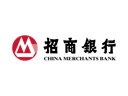 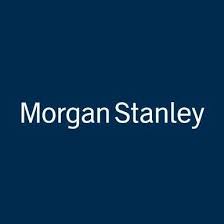 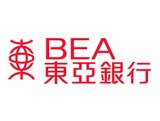 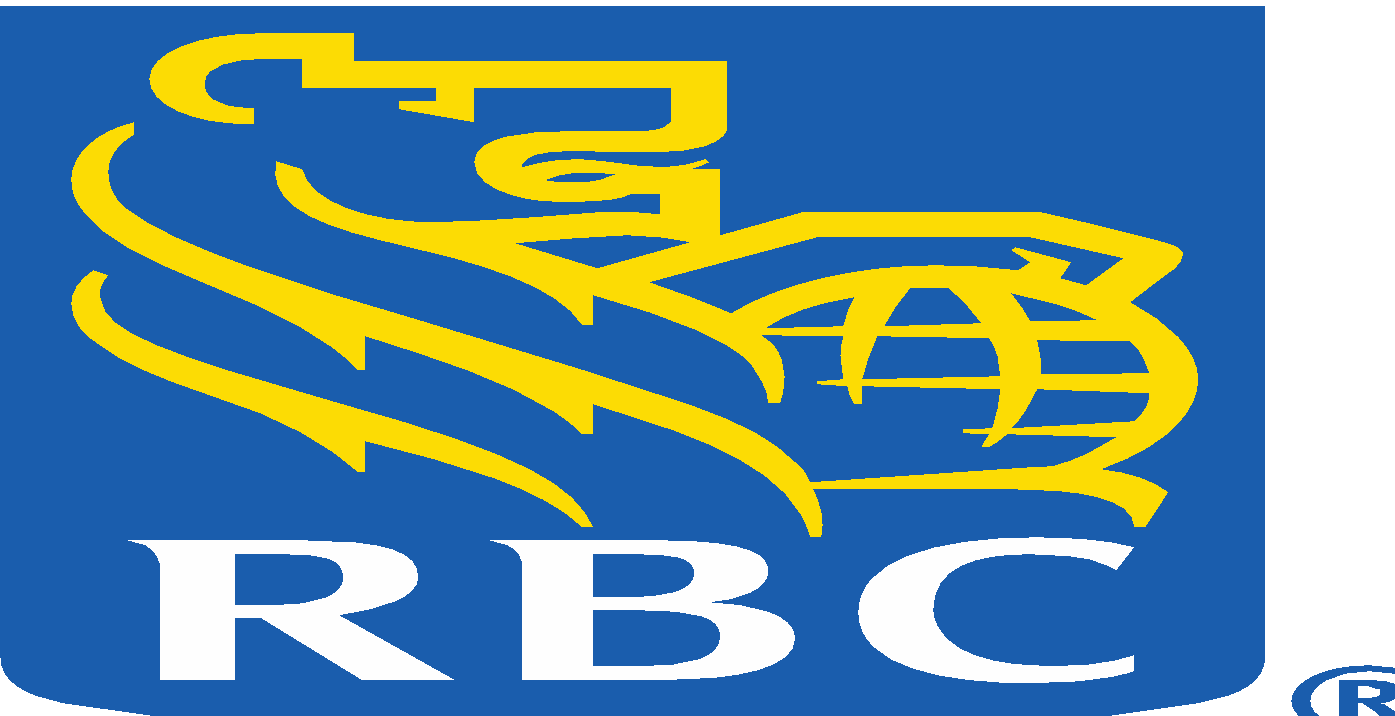 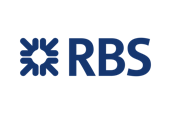 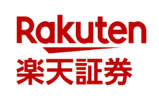 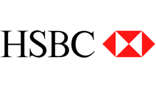 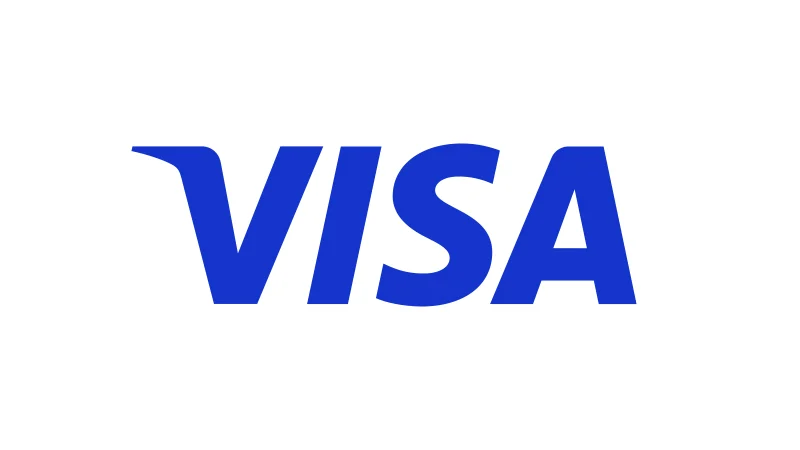 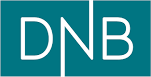 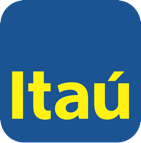 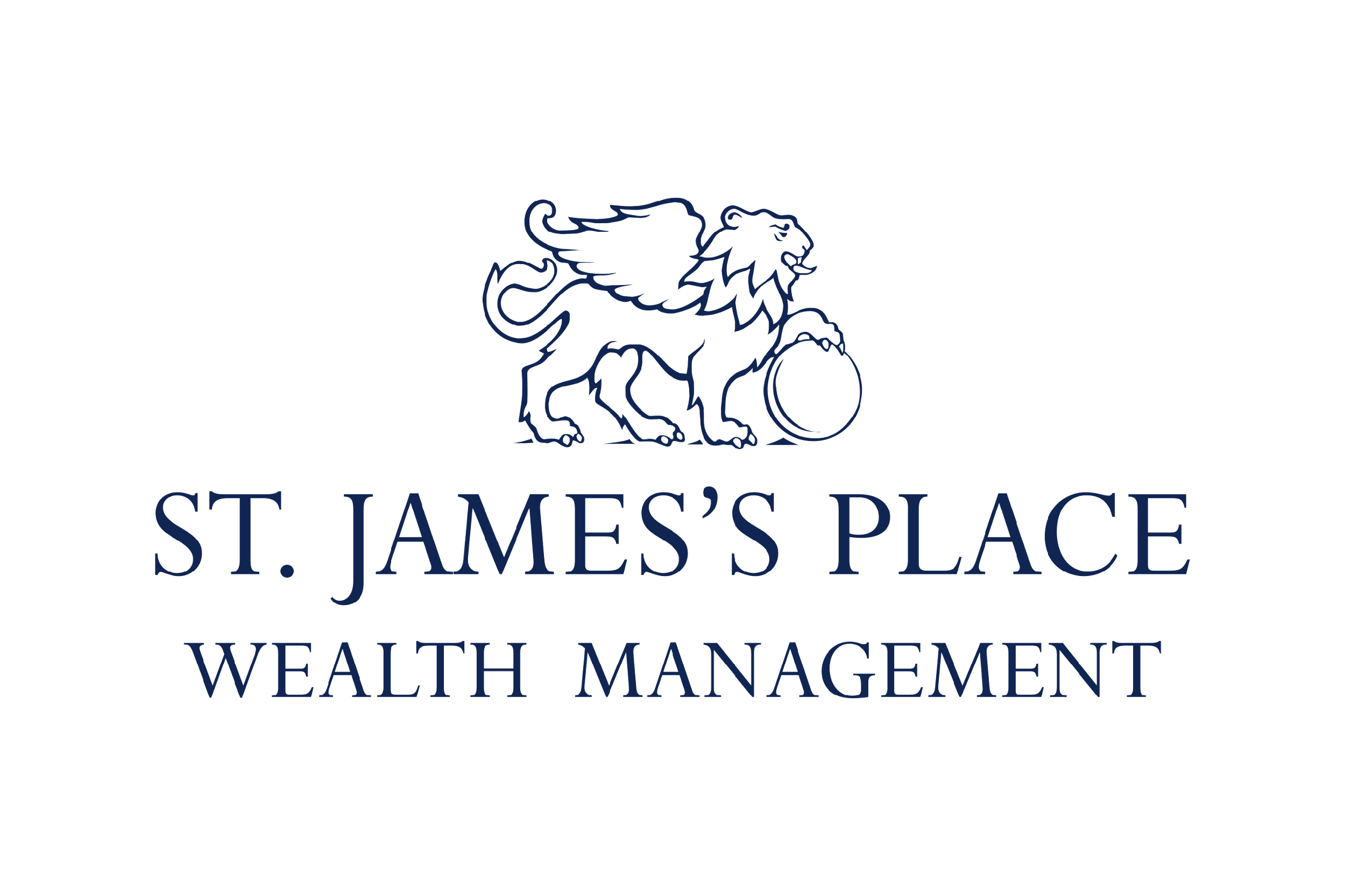 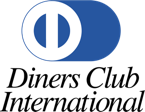 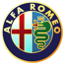 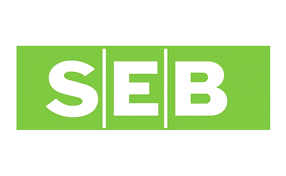 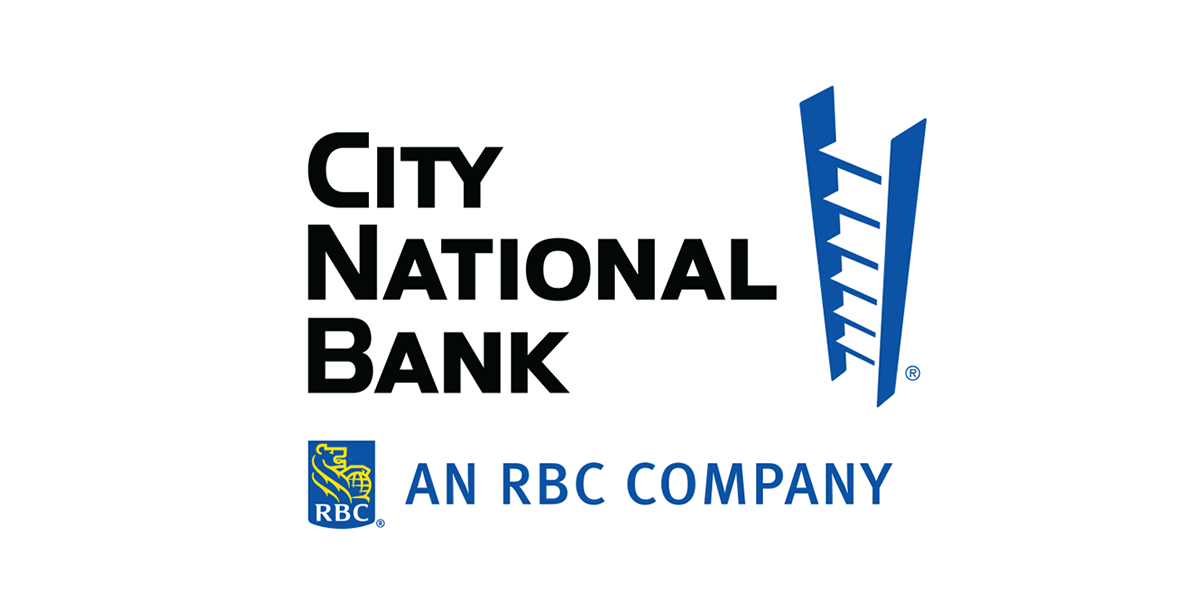 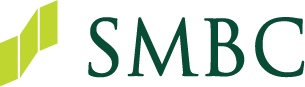 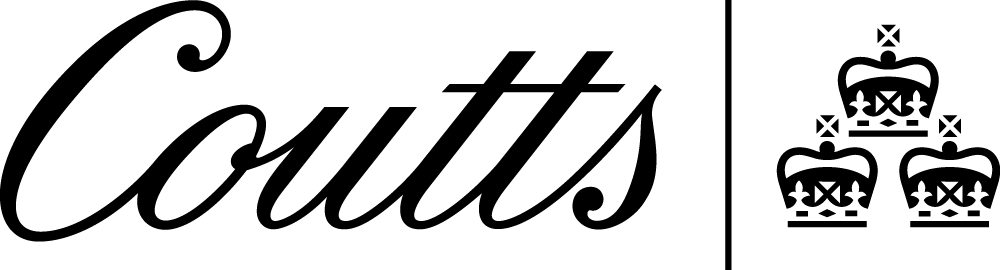 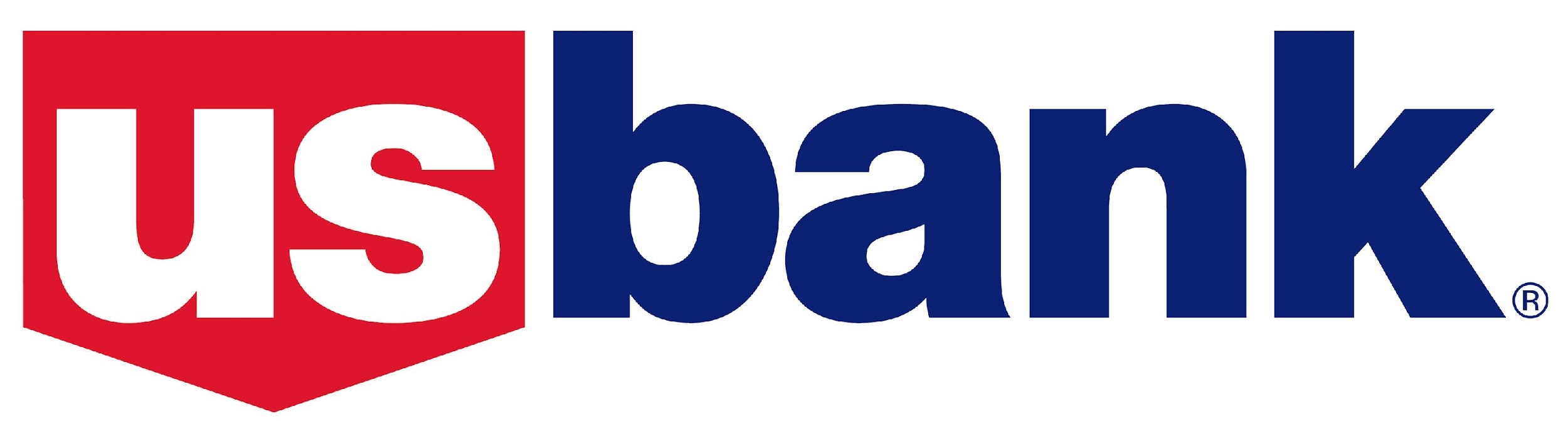 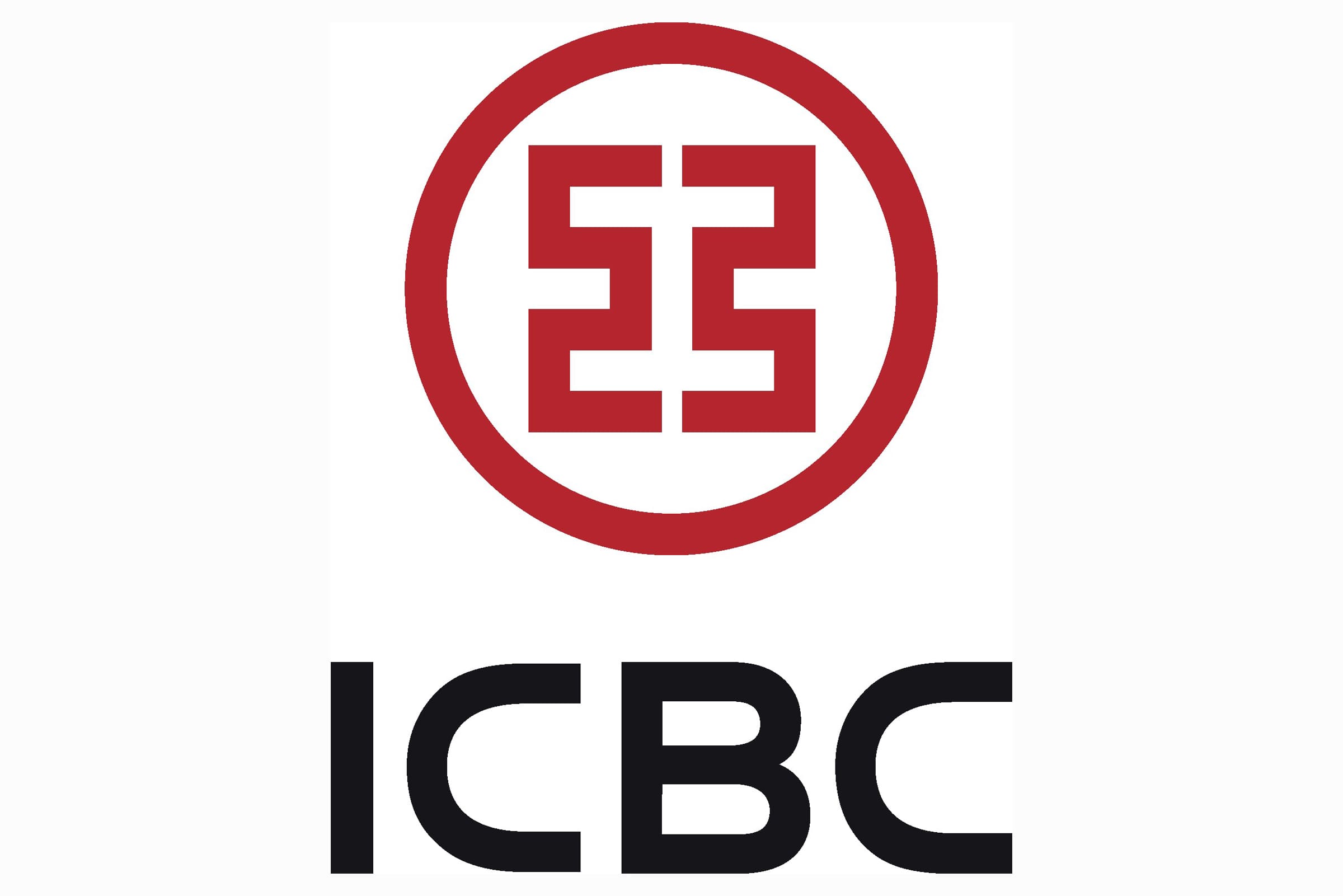 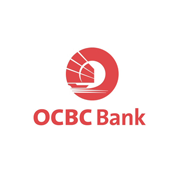 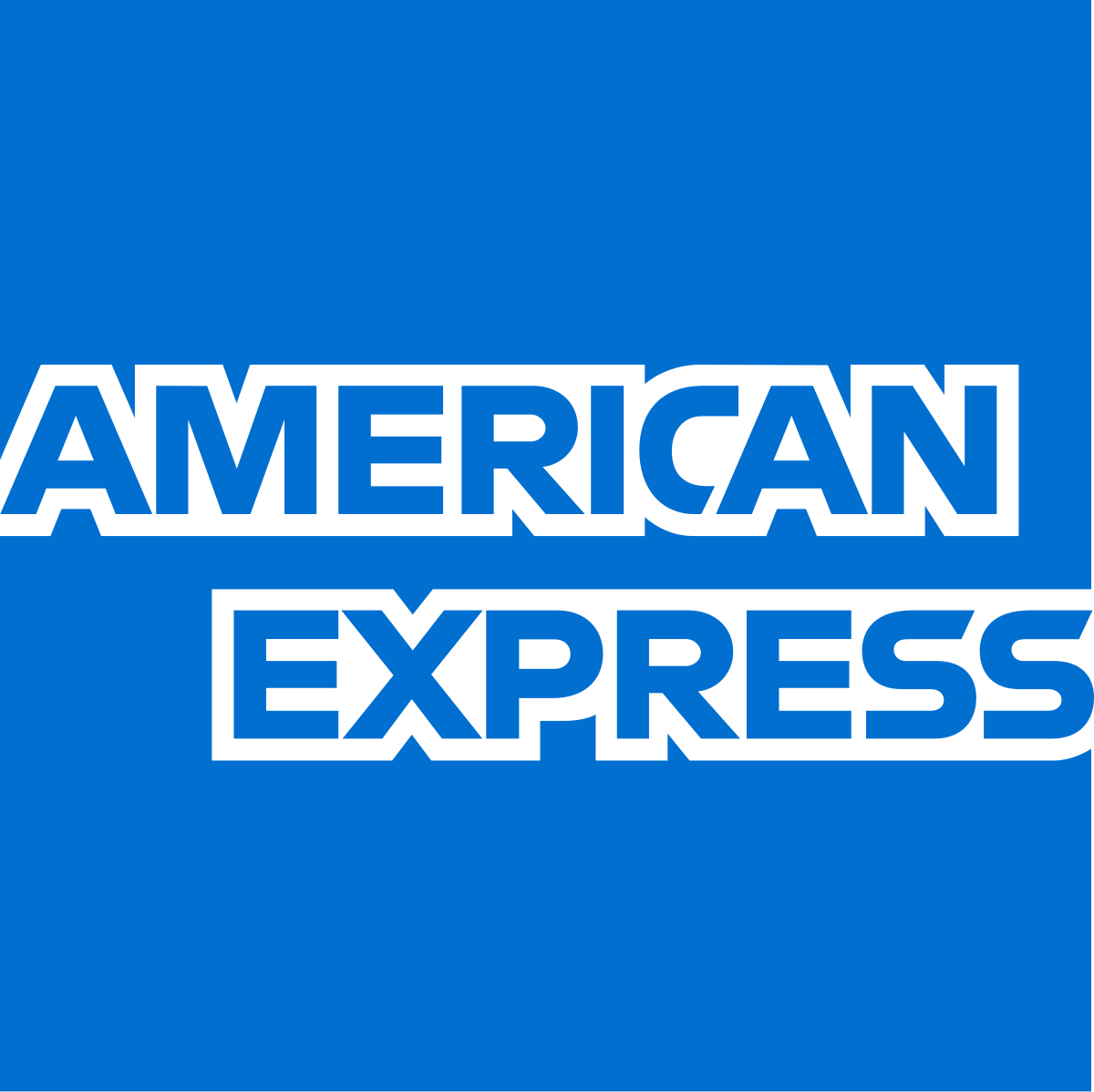 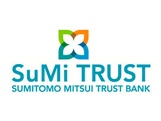 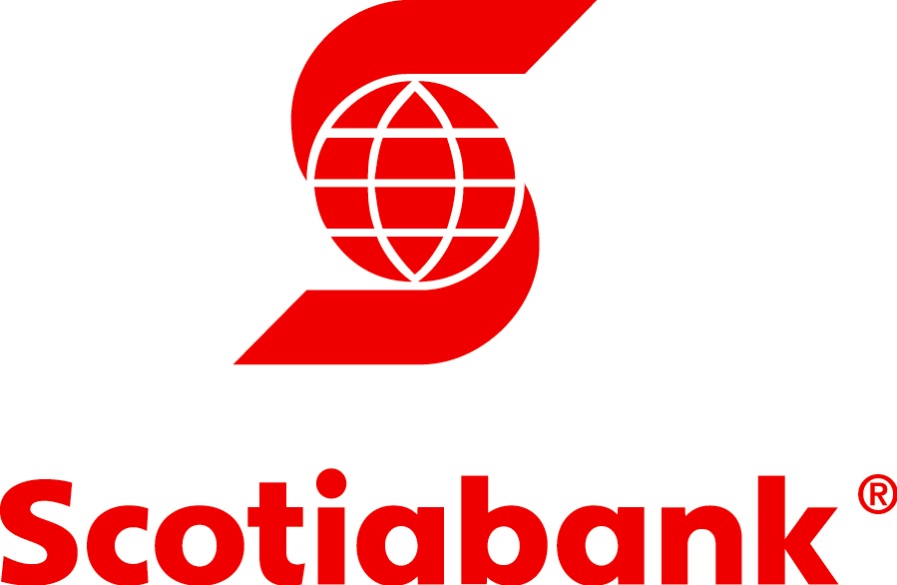 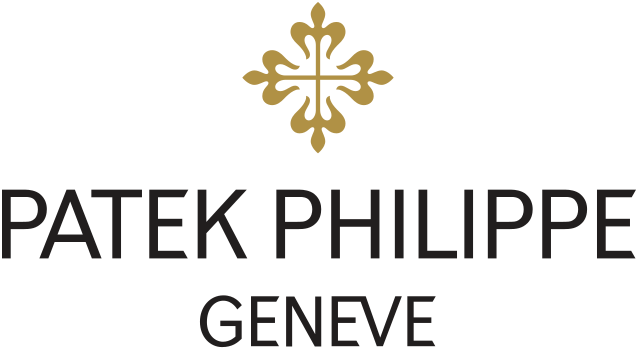 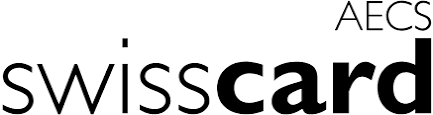 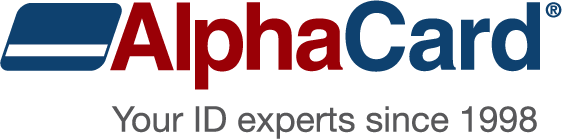 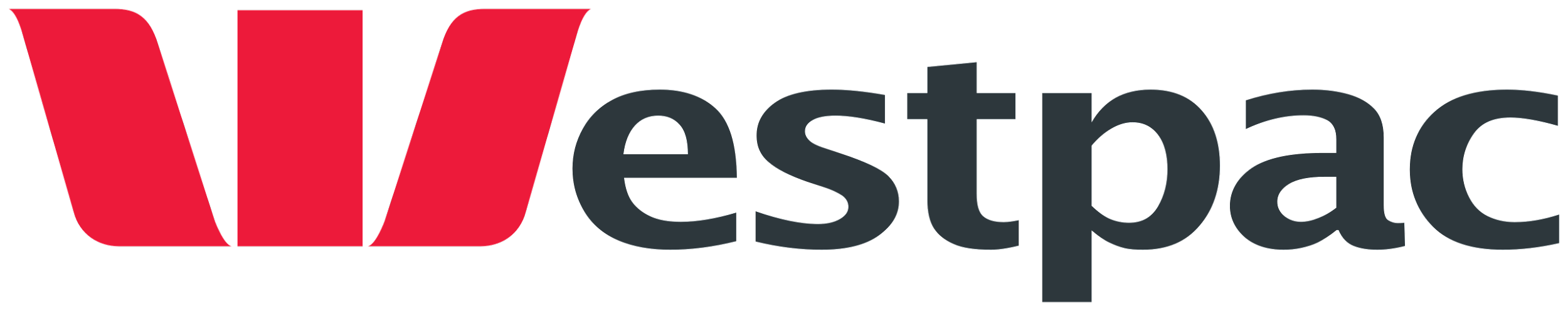 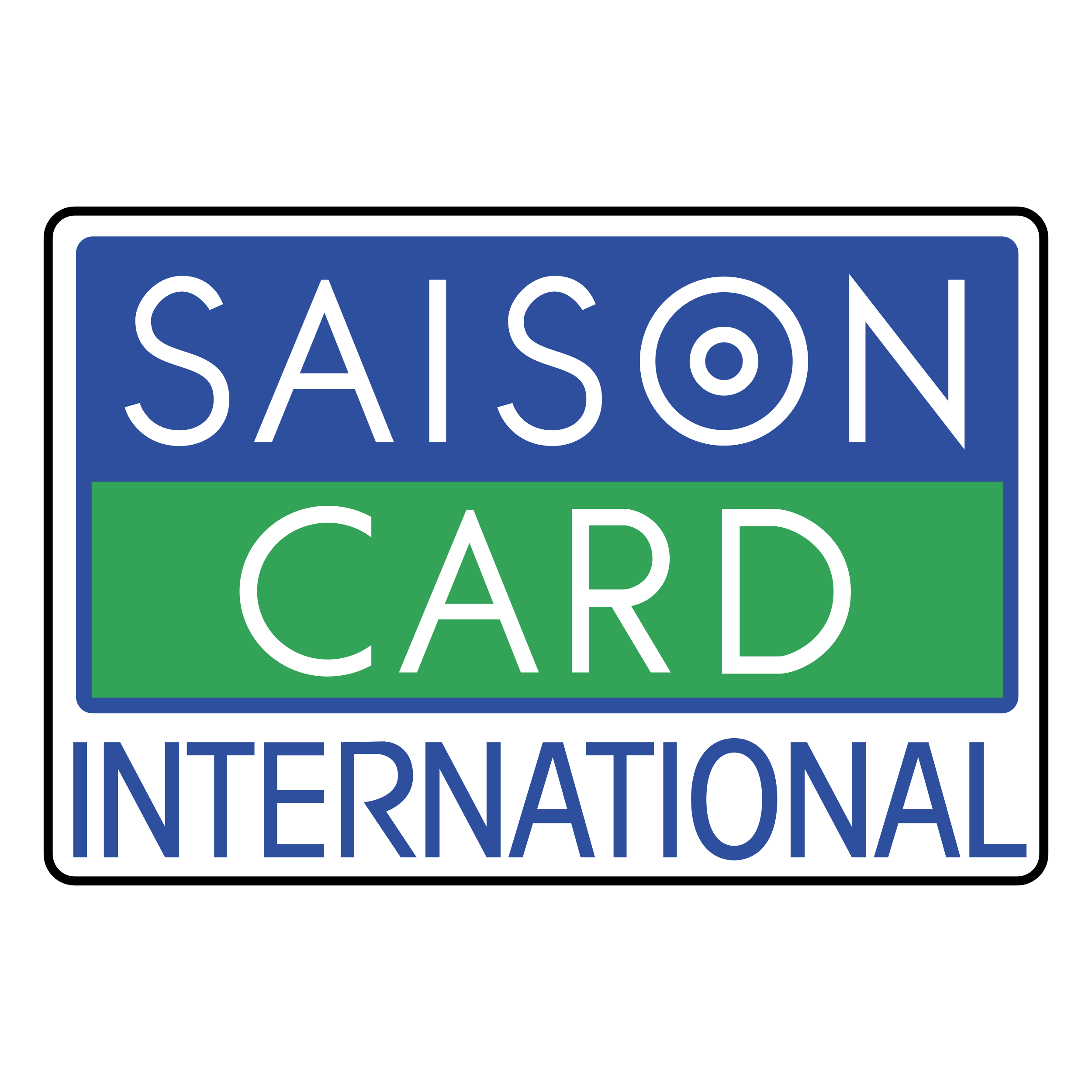 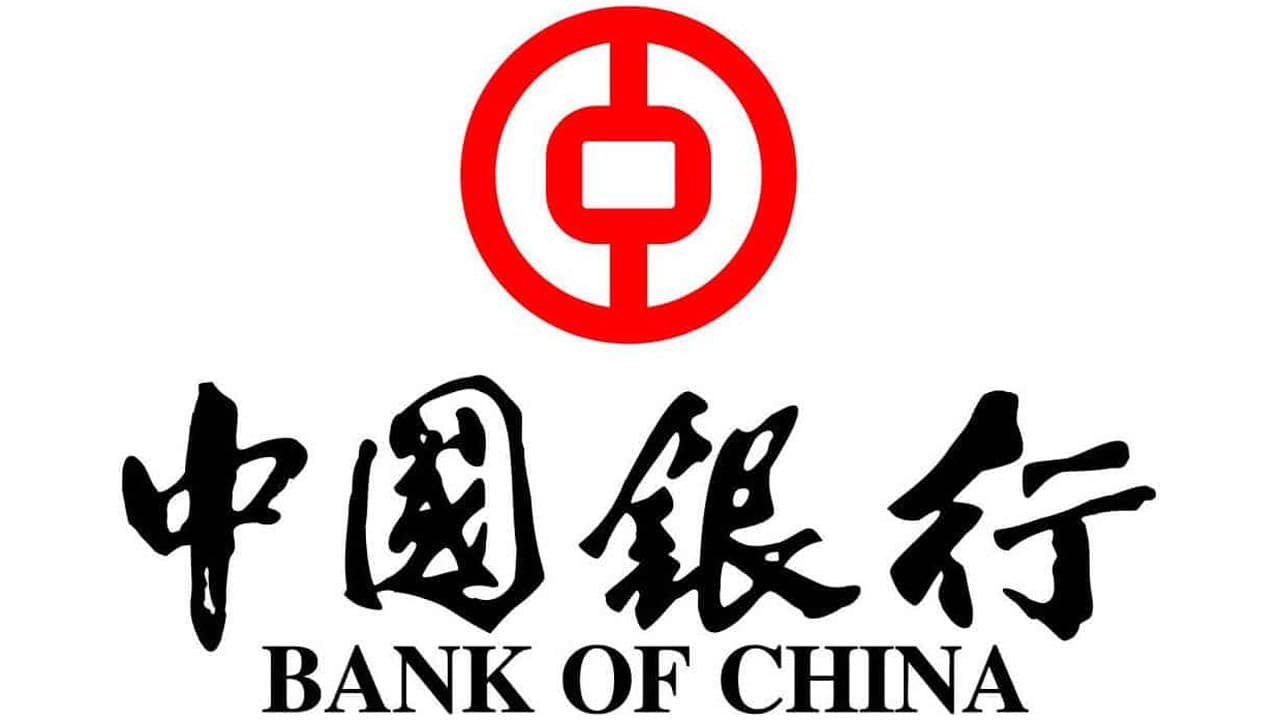 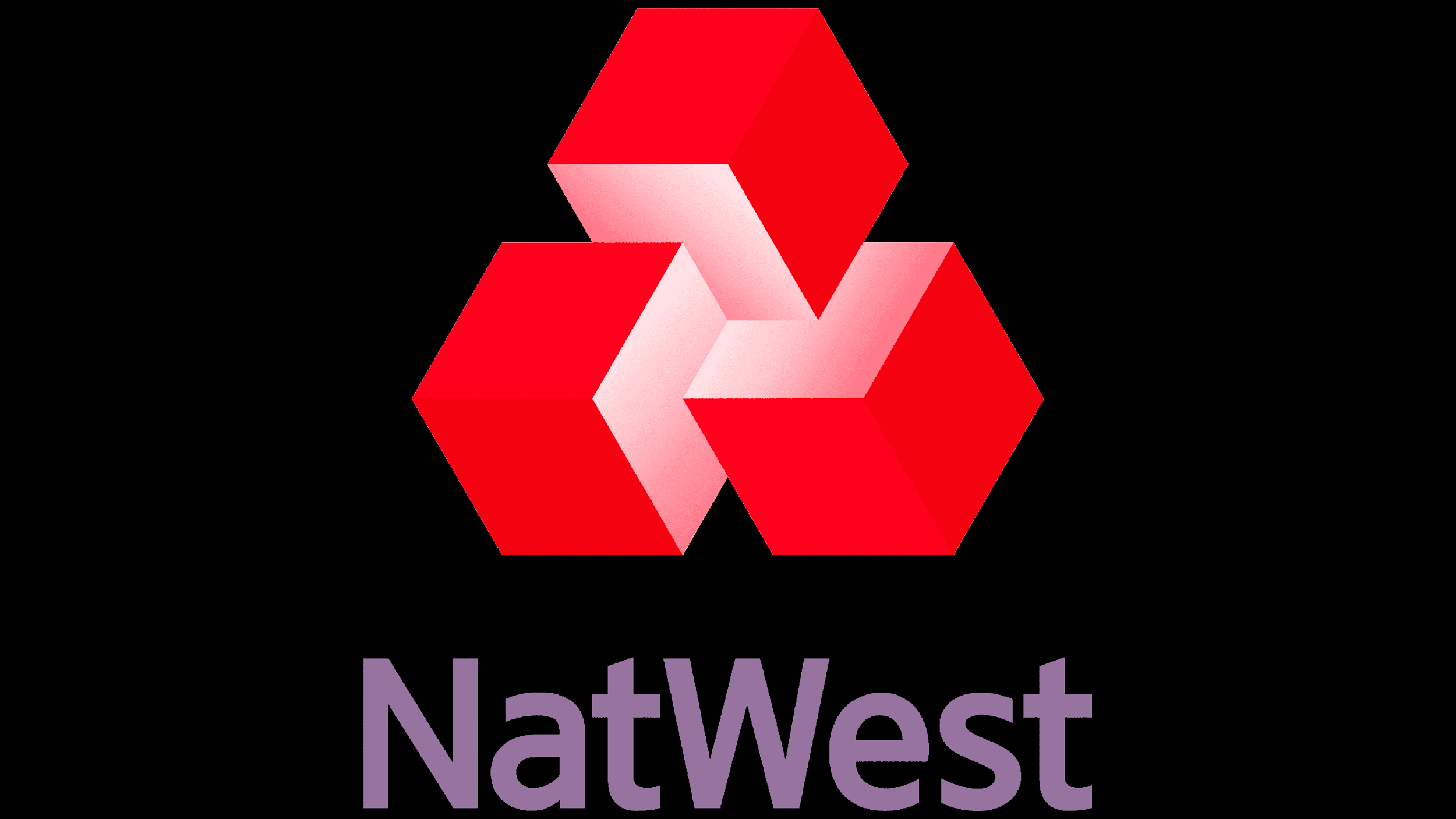 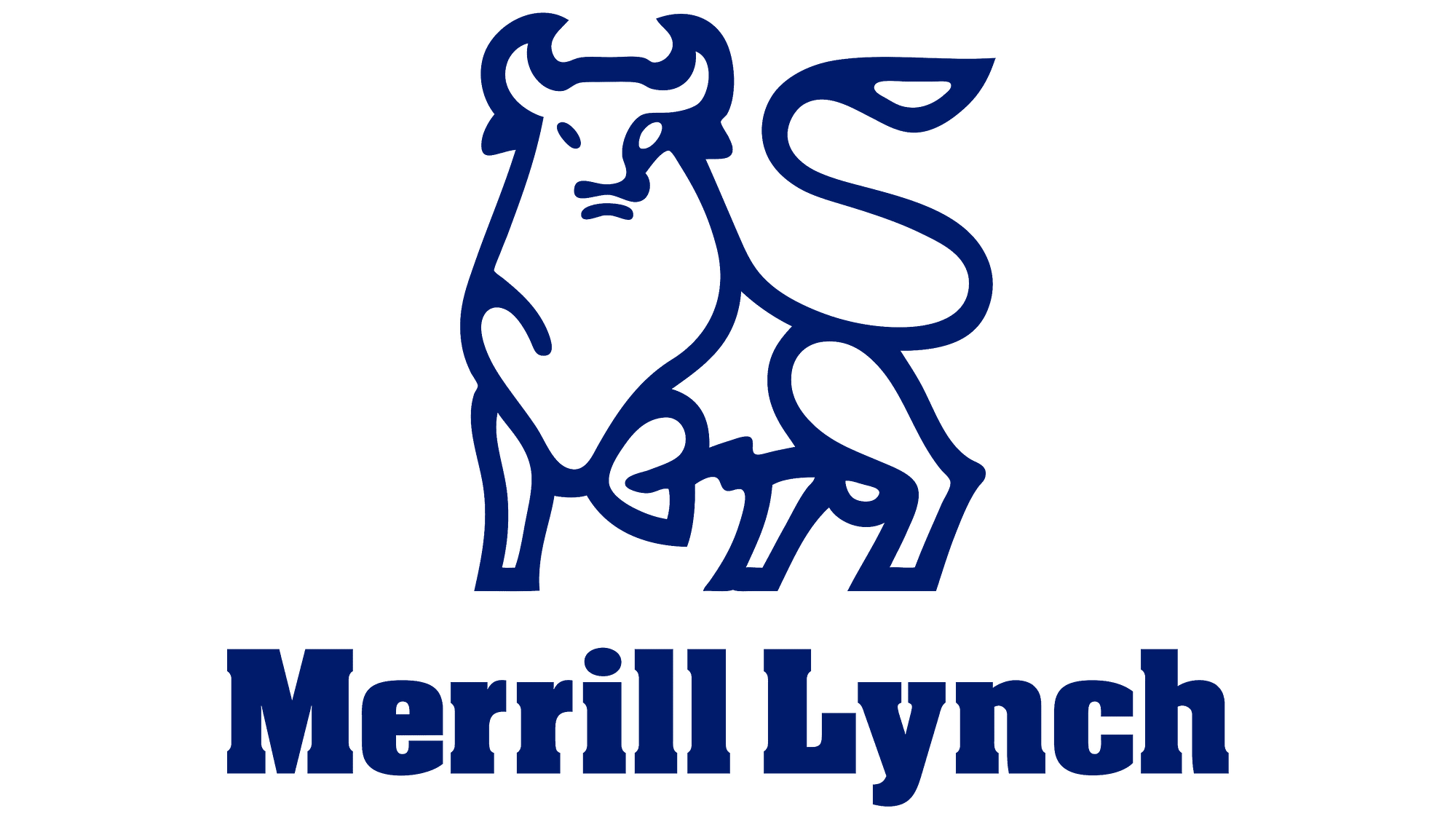 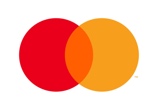 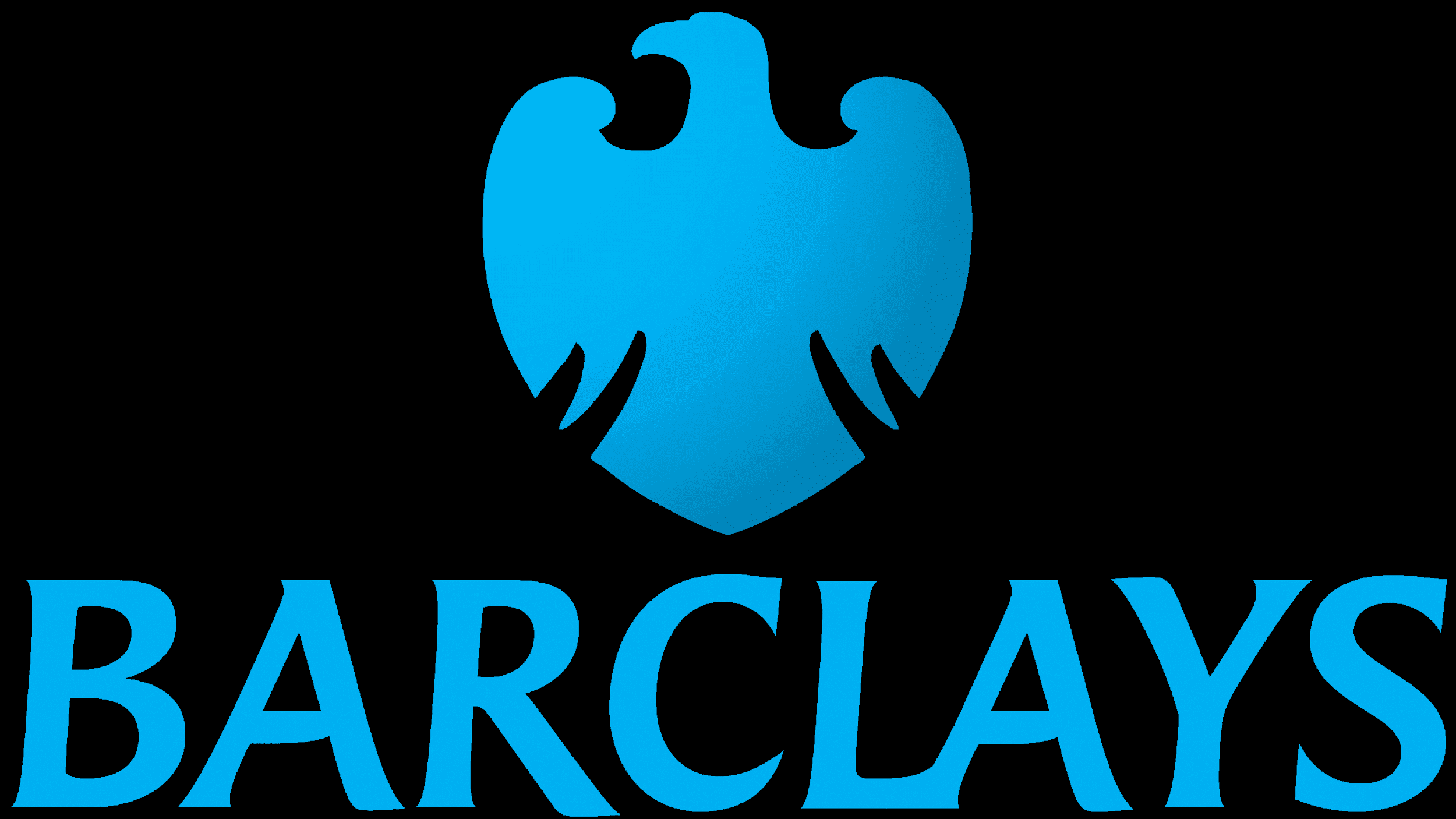 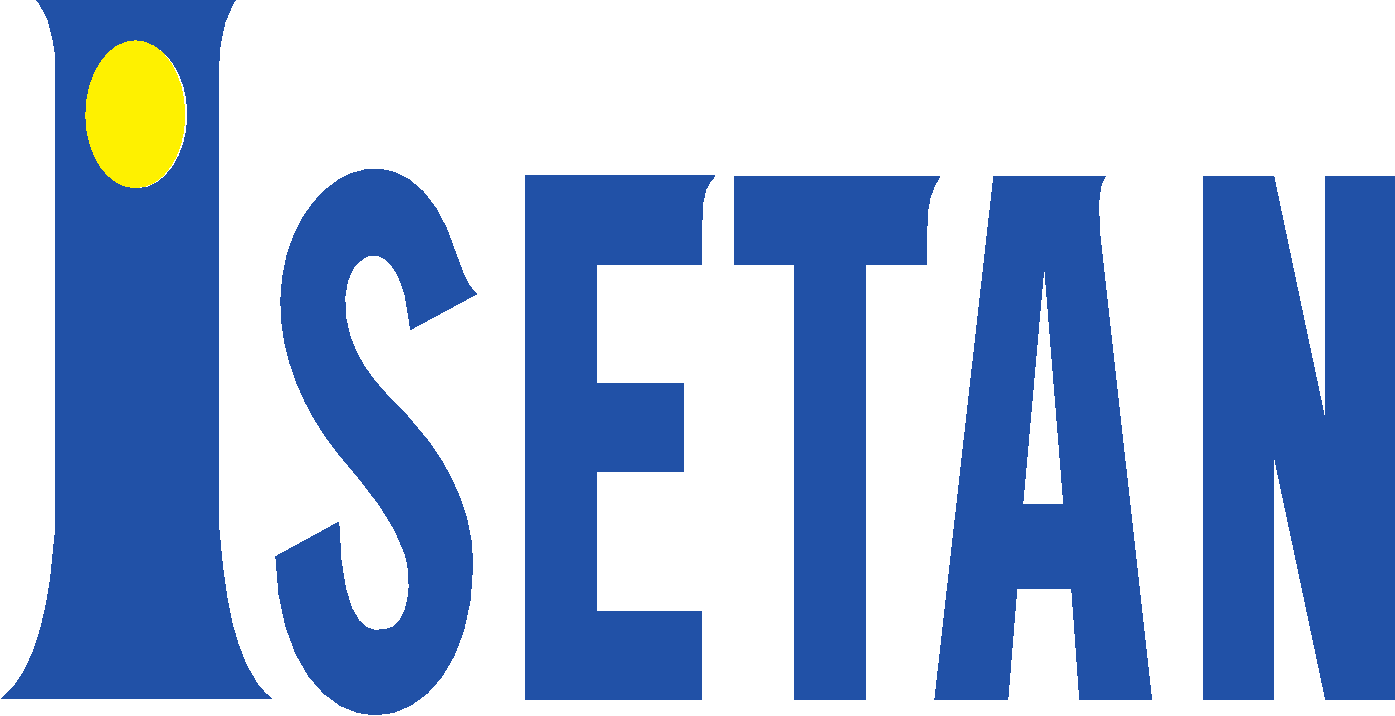 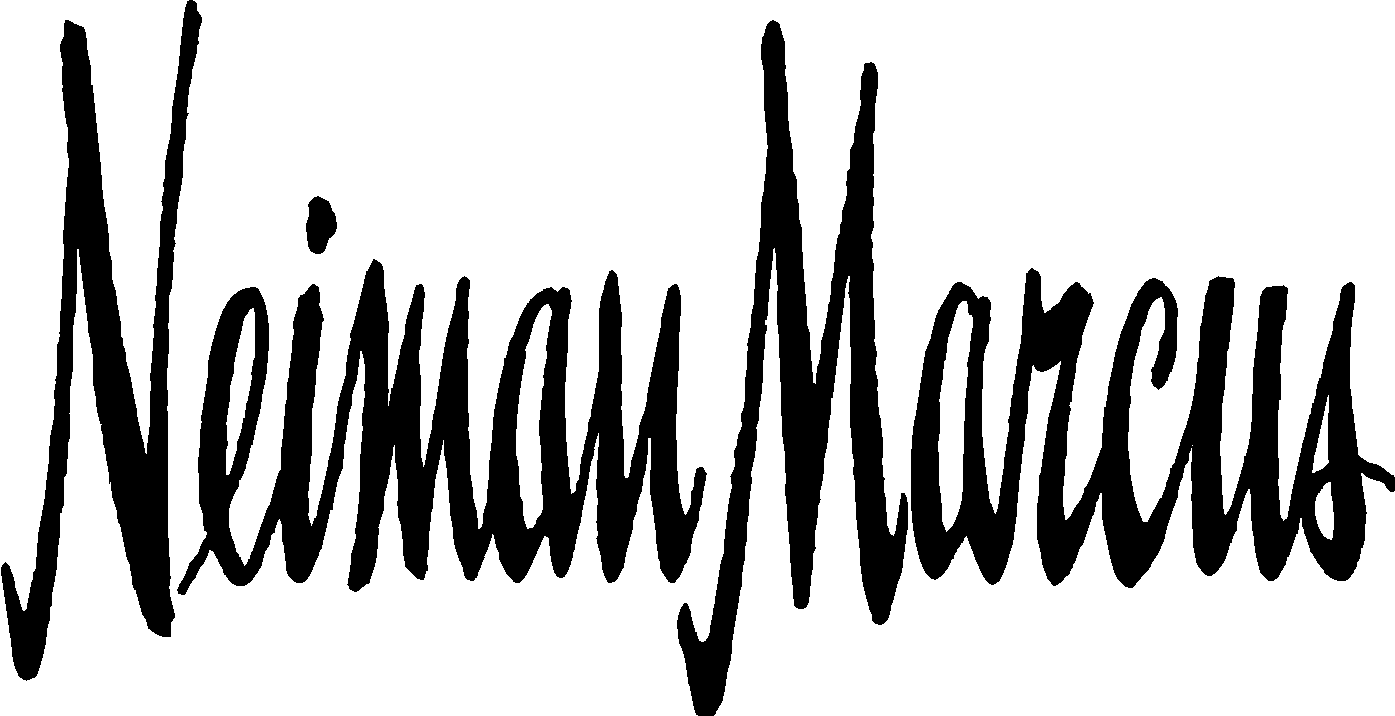 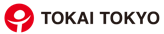 [Speaker Notes: North America - Merrill lynch, Royal bank of canada, City national bank
UK - Coutts
HSBC
Run products for Amex, Visa and Mastercard in certain markets]
Digital Financial Transformation
Getting out of Excel city
FP&A Before Digital Transformation
Undefined FP&A Function
Fragile &Complex Models driving reporting/forecasting
Multiple Sources of Truth
Less effective Business Partnering
88
Sessions
[Speaker Notes: ·We looked at how to segregate responsibilities accordingly rather than being jack of all trades.
Who business partners who? What do we want to provide?
·Struggling without one source of truth. Manipulating data pulled from our accounting system and data warehouse to create excel reporting. Lots of analysis and adjustments, done in separate places along the chain.
·Time wasted fixing links/errors. Corrupt files
·Little flexibility to model scenarios – i.e for example tweaking FX throughout 20 excels in a budget process was frustrating.
·Hard to build bespoke reporting for business partnering.]
Group Finance
CFO
Multiple Sources ofTruth & Fragile &Complex Models Driving Reporting/Forecasting
Trial Balance Review
SegmentalCosts
Management Accounts
i.e management accounts
Board Deck
Segmental Revenues
FX rates linked at each stage
Adjustments in each file
Allocations 
Complicated formulas and links, prone to breaking
Consolidation
LatestForecast
PowerPoint
Excel Files
Excel Files
[Speaker Notes: Dimension Mapping in every file

Forecasting process - similar - 20+ files covering for every department]
FP&A Before Digital Transformation
Undefined FP&A Function
Fragile &Complex Models driving reporting/forecasting
Multiple Sources of Truth
Less effective Business Partnering
88
Sessions
[Speaker Notes: ·We looked at how to segregate responsibilities accordingly rather than being jack of all trades.
·Struggling without one source of truth. Manipulating data pulled from our accounting system and data warehouse to create excel reporting. Lots of analysis and adjustments, done in separate places along the chain.
·Time wasted fixing links/errors. Corrupt files
·Little flexibility to model scenarios – i.e for example tweaking FX throughout 20 excels in a budget process was frustrating.
·Hard to build bespoke reporting for business partnering.]
Digital Transformation in the Office of the CFO
MicrosoftBusiness Central & Sharepoint
Power BI& Tableau
Finance IT Systems Manager
Planful & Adra
Yooz
[Speaker Notes: The office of the cfo
·Churn in the team over time – didn’t know how to use the accounting systems.
·and lack of SOP’s meant no one knew how to use the current old ERP to its full potential.
·Making use of Adra for Balancer, Task Manager for month end close / audit
·Making use of an invoice scanning software
•Power BI – ERP detailed analysis (i.e group debtor ledgers, underlying transaction detail)
•Planful – consolidation, dimensional reporting, forecasting
•Adra (recent) – month end close, tasker and balancer and audit
•Yooz (rolling out) – invoice and expense processing]
Planful: Key Areas of Improvement
Consolidation
Reporting
Forecasting
[Speaker Notes: Hands up who uses each module?
Dynamic planning?]
What Changed the Game
Key use cases in Planful
Consolidation
Automated connection between Microsoft ERP to Planful
20+ Entity level Currencies & Calculations
Dynamic journals for eliminations and FX reserve calculations
Utilization of standard and reclassification journals
Report Collections
Operational Data (?)
One source of truth
No human interaction
Manage the month end
The audit trail!
[Speaker Notes: Automated feed using power automate, automatically pushing our summary data into planful from business central every hour. 
This has been very useful in areas where we are accounting during the month, rather than just at month end
Looking at how we can do this with Tableau for operational data.

We have 20+ ledger currencies, 30+ entities - one big excel file!
Our currency translation to consolidation currency is now automated - minimising human error, and linking back to having one source of truth for currency

Dynamic journals to ensure all the eliminations balance and the foreign exchange entries to the p&l and reserves are treated correctly

Standard and reclassification journals - a clean way of posting topside adjustments and managing adjustments with the local accountants at month end

Report collections - I will delve into this a little later on - but now we have a standard set of reports which have been set up to show the journey from local to consolidated currency, including bringing out adjustments. A great output to review and much cleaner for the auditors]
Report Collections
featuring;
Row & Column Sets
& Substitution Variables
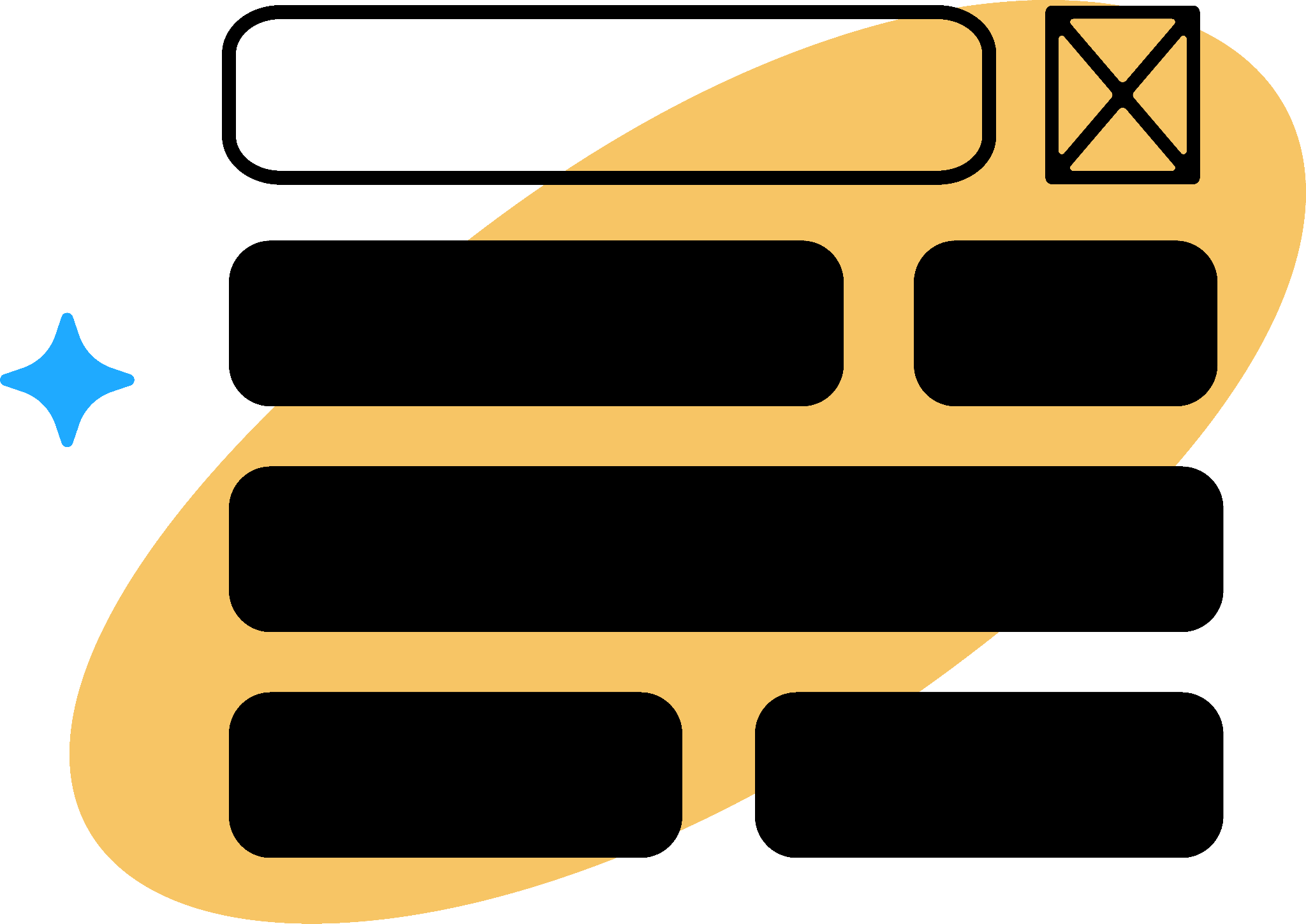 Reporting
Key uses
Key Dimensions
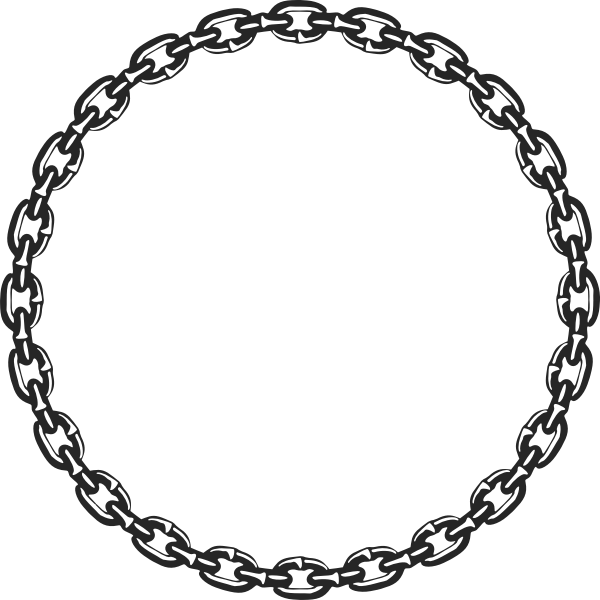 Ledger
Reporting Currency
Corporate Client
(Entity - Drives FX)
(LC or CC)
Nominal Account
Cost Center
Office
Suppliers
(Teams & Departments)
(New)
[Speaker Notes: Made it easier to look linkages in data, in which it was very hard to do before, without a reporting tool
If its in planful, and dimensionalised - you can report on it!!]
Row & Column Sets
Value in multi-dimensional analysis in one currency
Procurement - Cost consciousVendor spend by department or by headcount
Projects/ad hoc questionsOffice overhead spend by market
Performance - impact of sales and campaignsRevenue Stream by Corporate client by operating region
Performance - regional performanceContribution by market
Benchmarking of PricingRevenue per request per market
Vs Budget, Forecast, Prior year 
Balance of Year
MTD, YTD
Monthly, Quarterly, Annualized
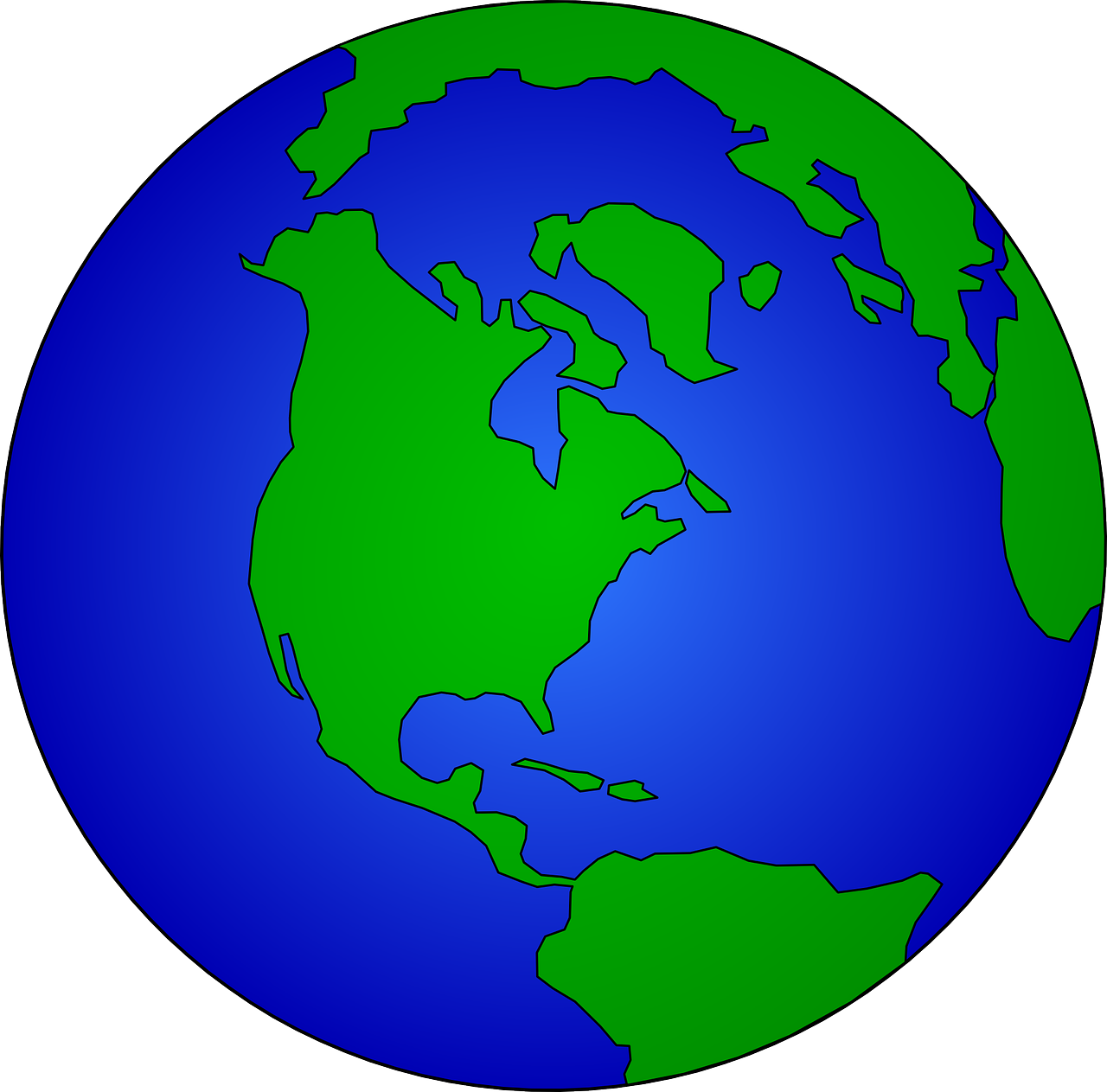 [Speaker Notes: In the current climate, when we are cost conscious, looking at spend by supplier, in one place, in one currency has been key.
Ensure budget holders are spending in line with what they say they are spending
We have more eyes on the business, we implemented a strategy around hybrid working, and expected there to be office cost savings off the back of this

Looking at operational performance - we are constantly looking ways to add value to our corporate clients, and drive revenues in those area but at the same time we have had to manage the business target levels of contribution.

Maintain contribution per market, In this high inflationary environment, looking at current and estimated performance have had to compare inflation in our cost base vs changes in pricing]
Report Collections
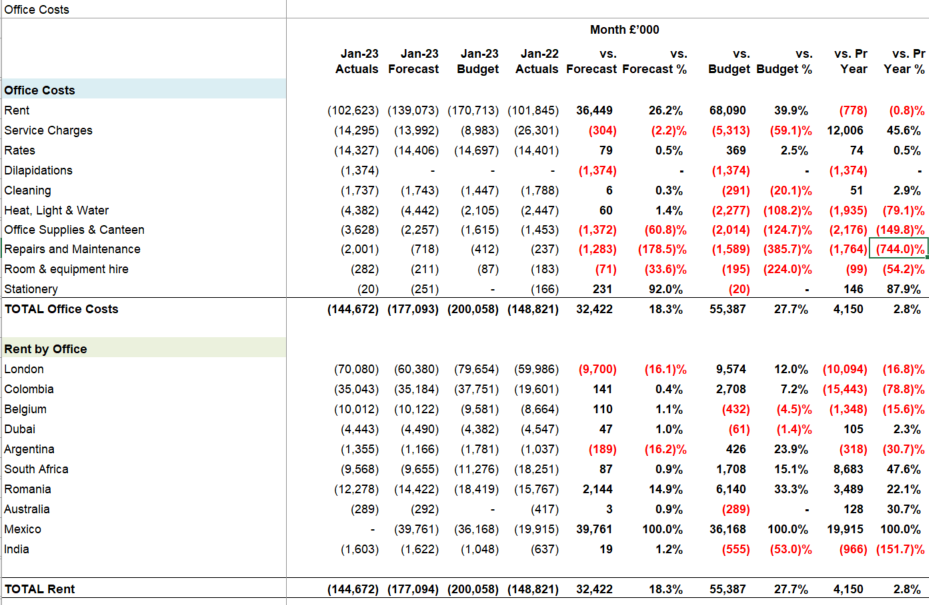 BusinessPartnering
Office P&L
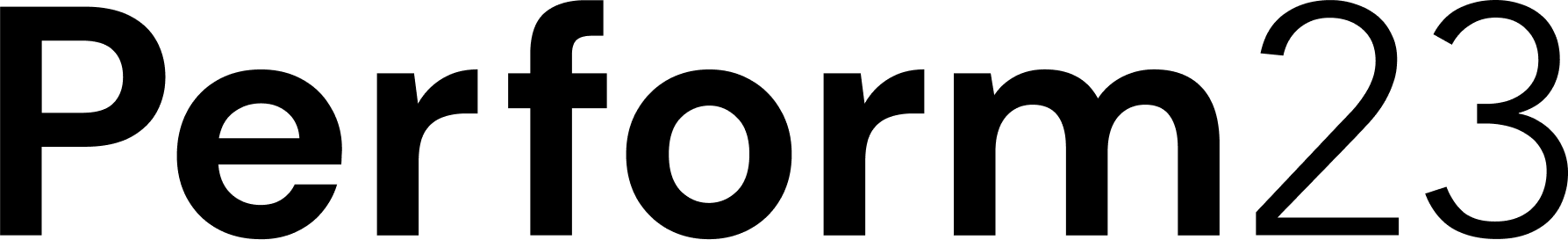 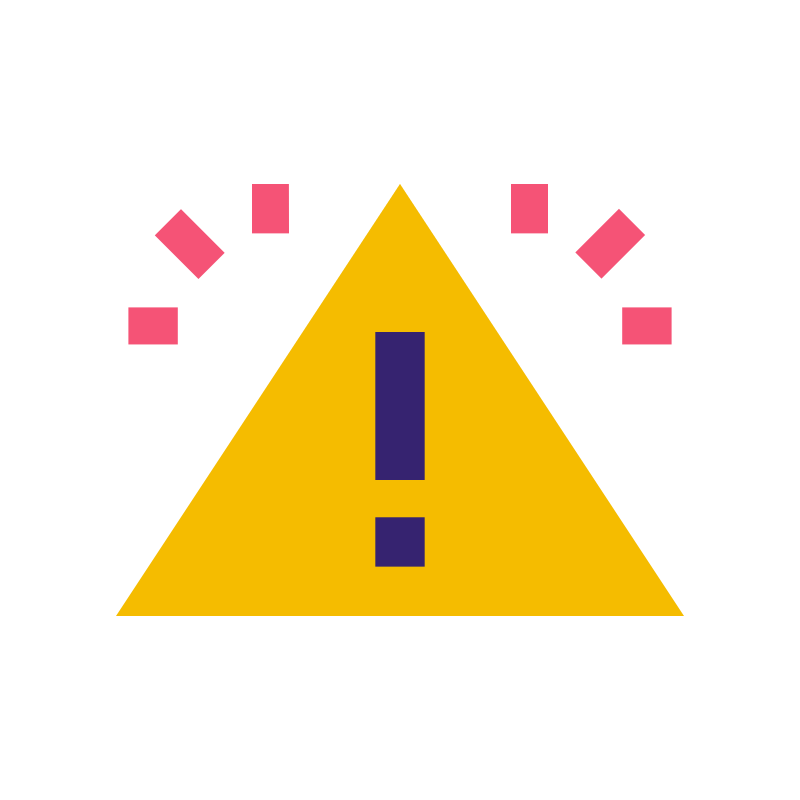 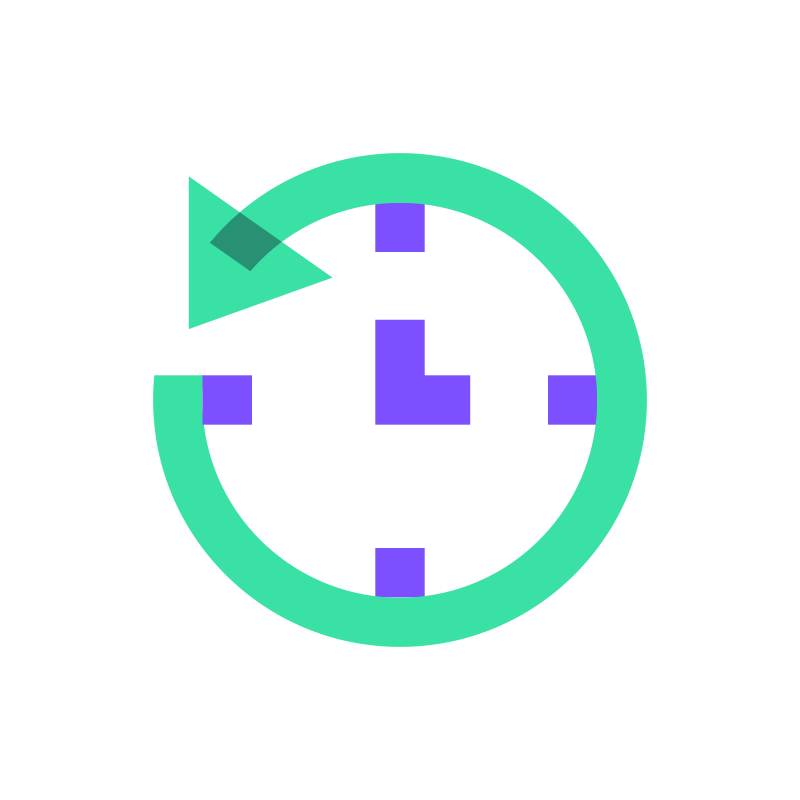 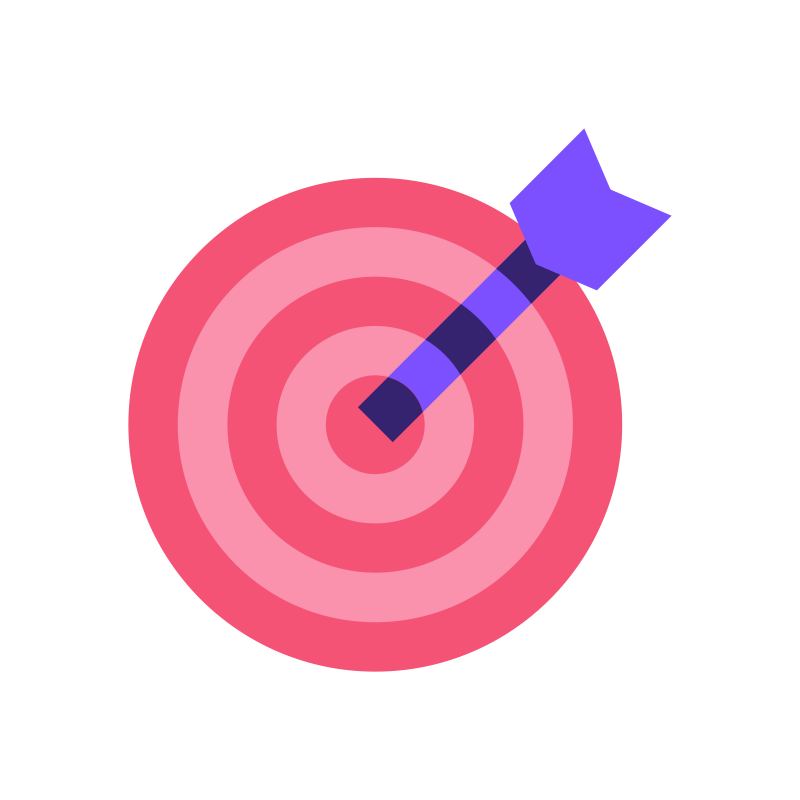 Elimination ofhuman error
Time saving
Accurate
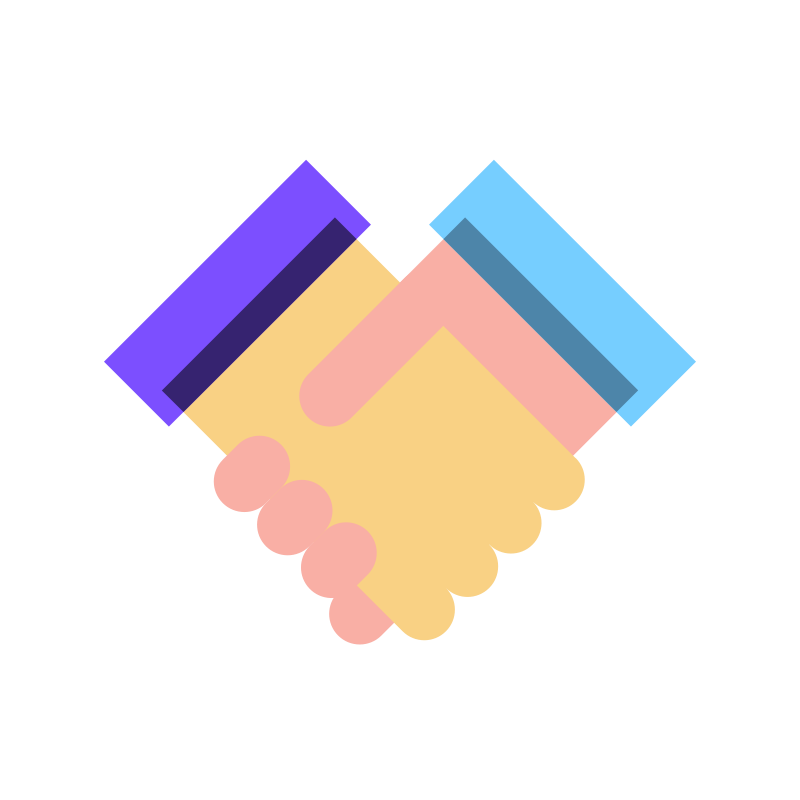 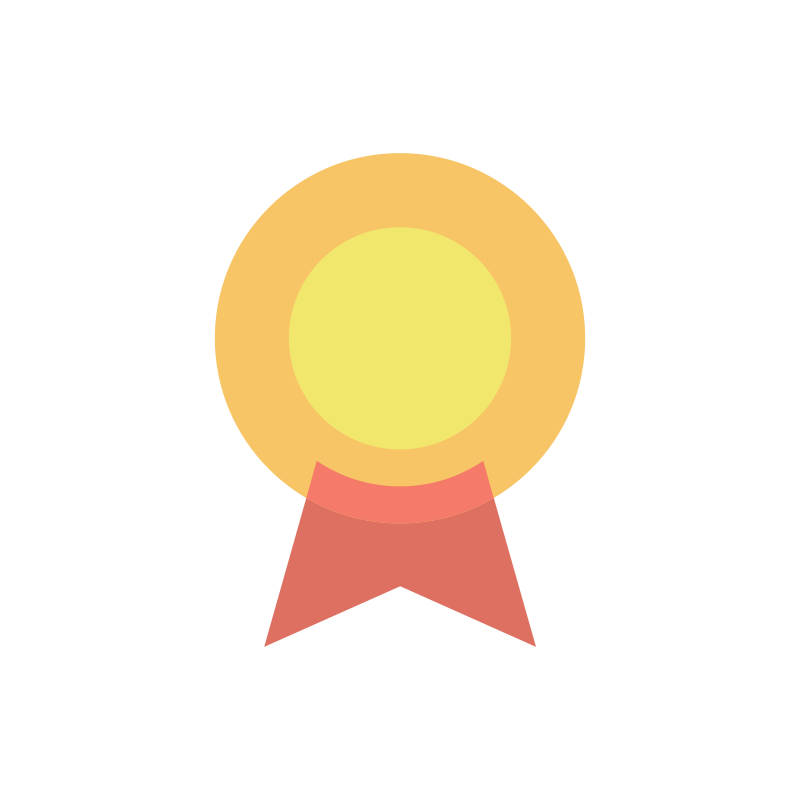 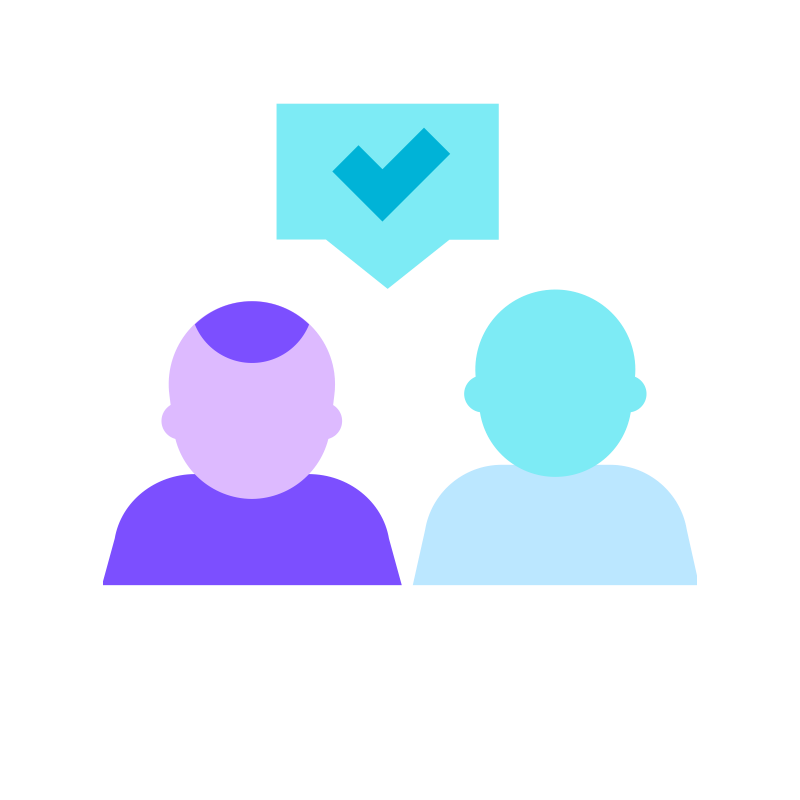 Greater trust
Betterdecision making
More accountability in Business partnering
Report Collections
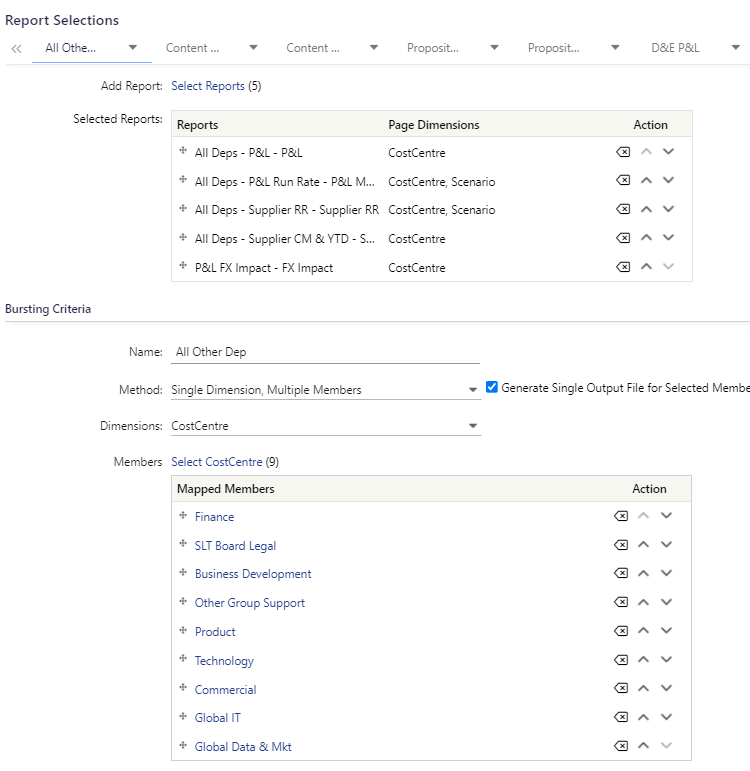 2
1
BetterBusinessPartnering
DepartmentP&L
2
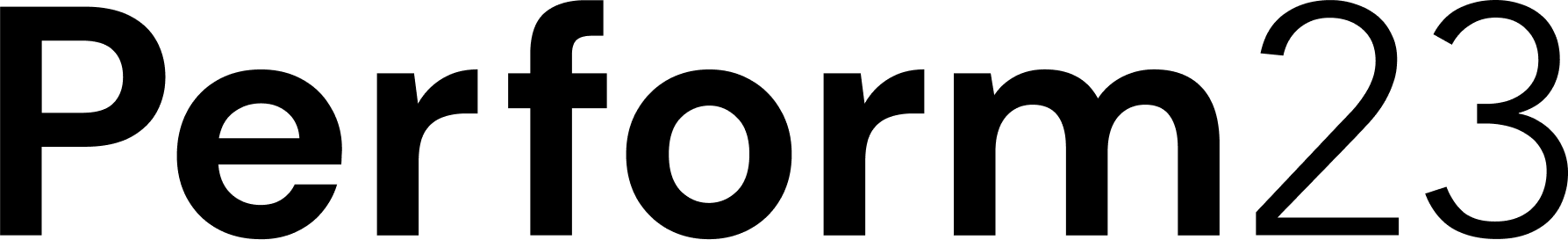 [Speaker Notes: Select the reports 
Select the appropriate members (Departments)
Behind each set of reports, set up email distribution lists with bespoke emails which automatically include parameters including month and department]
Report Collections
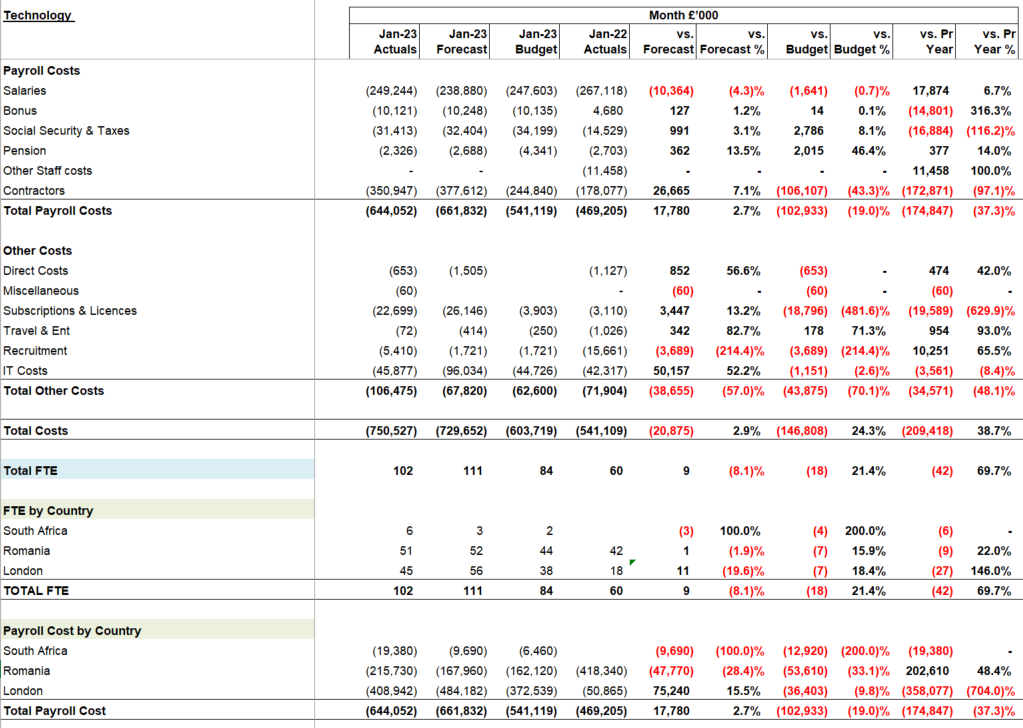 Example:
TechnologyTeam
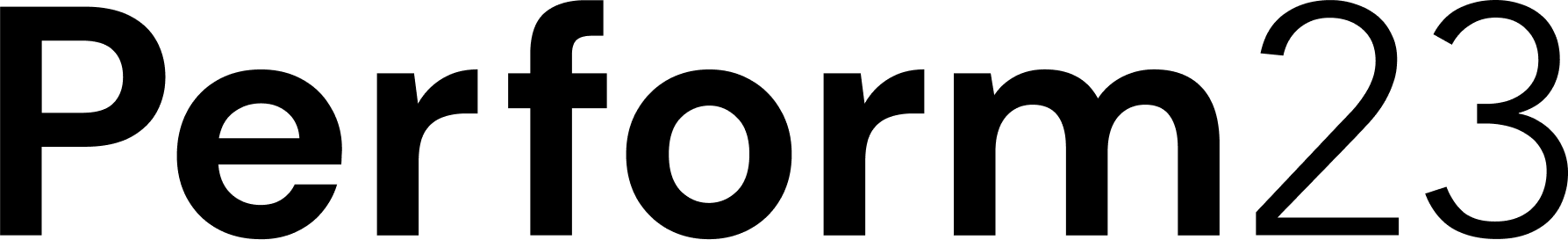 [Speaker Notes: Some more bespoke reporting]
Substitution Variables
Change the period and comparative (scenario)parameters of your reports, quickly
1 Scenario
When a reforecast is in progress ensuring there is a SV Current forecast in progress vs the one currently being reported
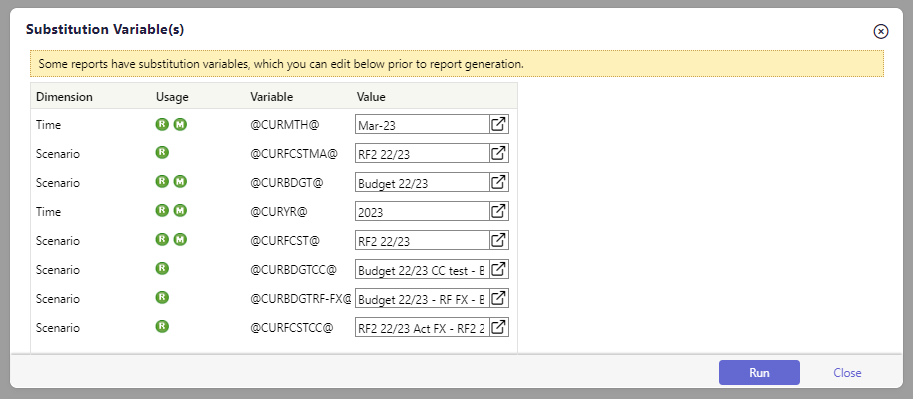 1
2 Scenario 
Bringing in Forecast scenarios retranslated at different FX rates
2
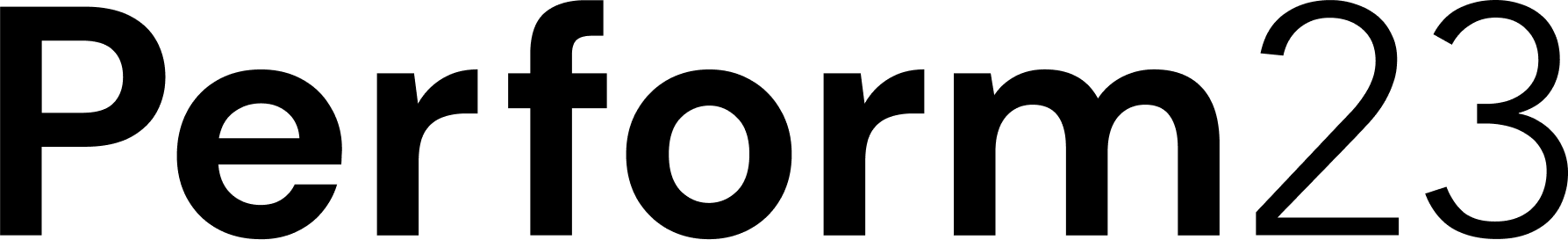 [Speaker Notes: This is a funny one - I wish someone shouted at me louder

We were originally building reports without substitution variables, and creating different reports for different months

We got creative with how we use sub variables - i.e bringing in forecast scenarios at different FX rates, ensuring we have a forecast variable for both the forecast in progress, and the current management accounting month, separately

Less bulky reports - if we want to go back, we can just tweak the substitution variable on one report- rather than dig through folders!]
New tools to review month end
Report Collections
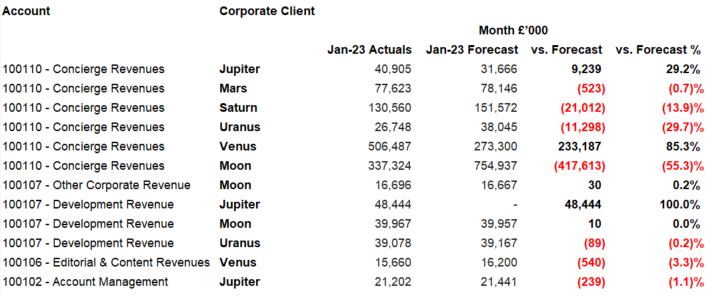 Quick andnew tools tomonth end
i.e. revenue
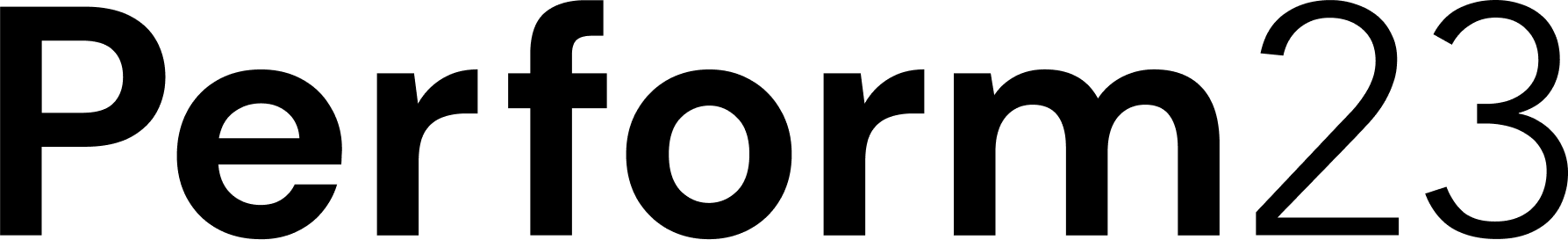 [Speaker Notes: Reviewing Revenue 
Venus and Moon - performance - can cross check this against non-financial reports with operating requests
Why is performance so good? Use other reports to look at performance of the number of requests we have serviced
Moon - Accrual missing or catastrophic performance?
Jupiter - Development revenue - release off the balance sheet?]
Report Collections
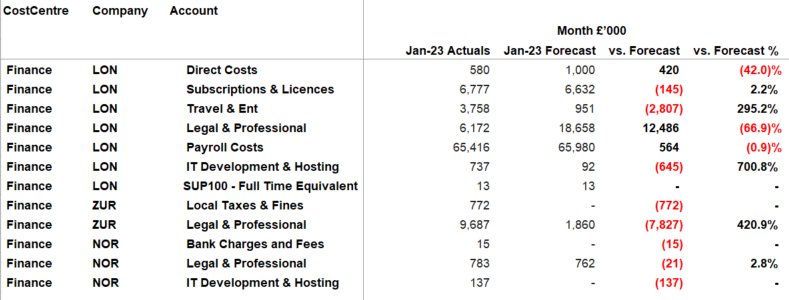 Quick andnew tools tomonth end
i.e. cost
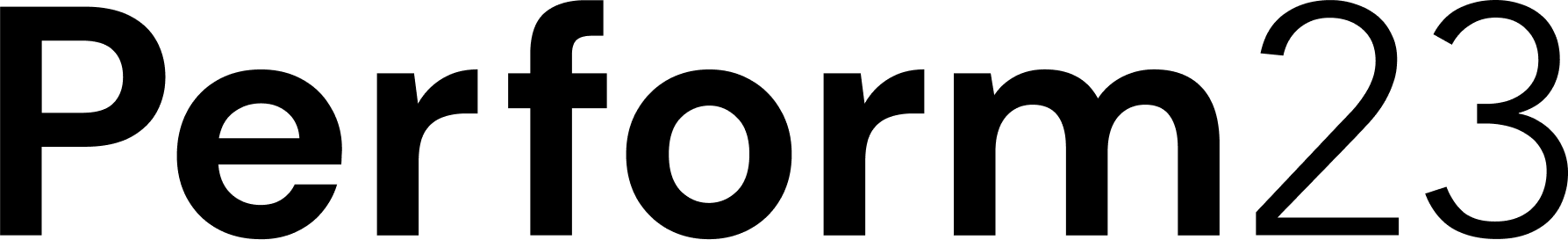 … or the forecast
Report Collections
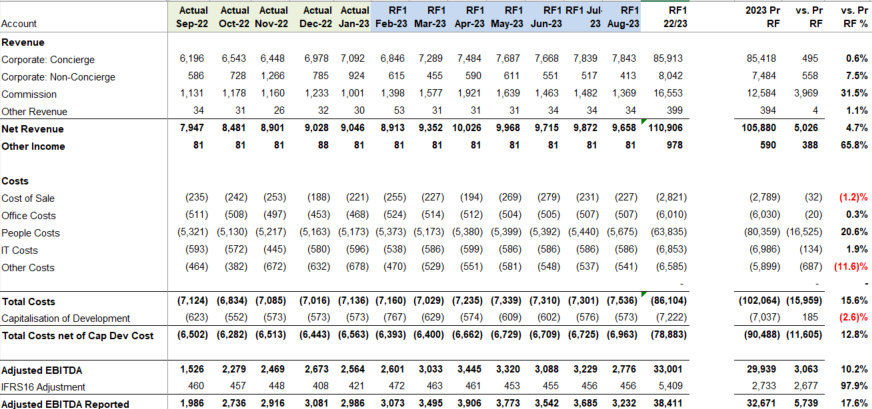 Validate theforecast at differentlevels
Can go downfurther i.e:
By Supplier,By Market,By Department
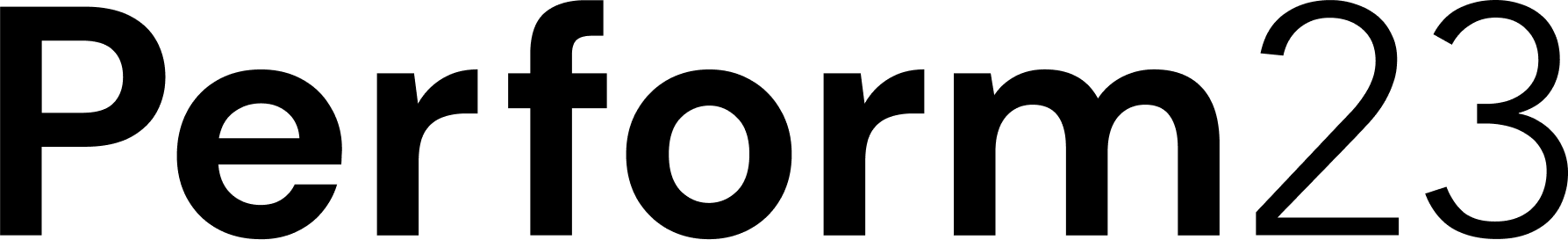 We can’t forget about the impact of foreign exchange
Reporting
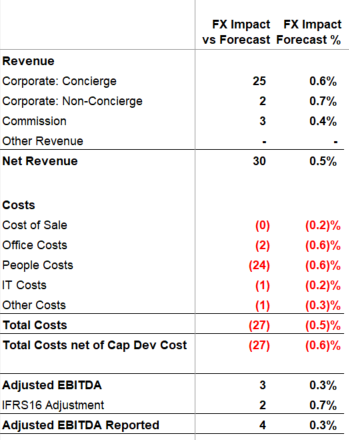 Underlying performance / Impact of FX 
Comparing theactual month, tothe forecastmonth scenario,retranslated attoday’s FX rates
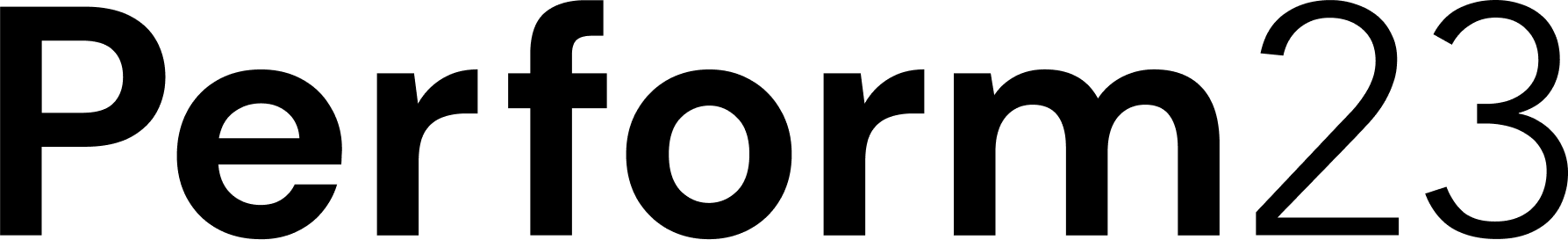 Workforce planning…

75%+ of our cost is payroll

20+ countries
Forecasting:Workforce Planning
Salary data from HR in a prescribed format, marked with flags  joiners, transfers and leavers.
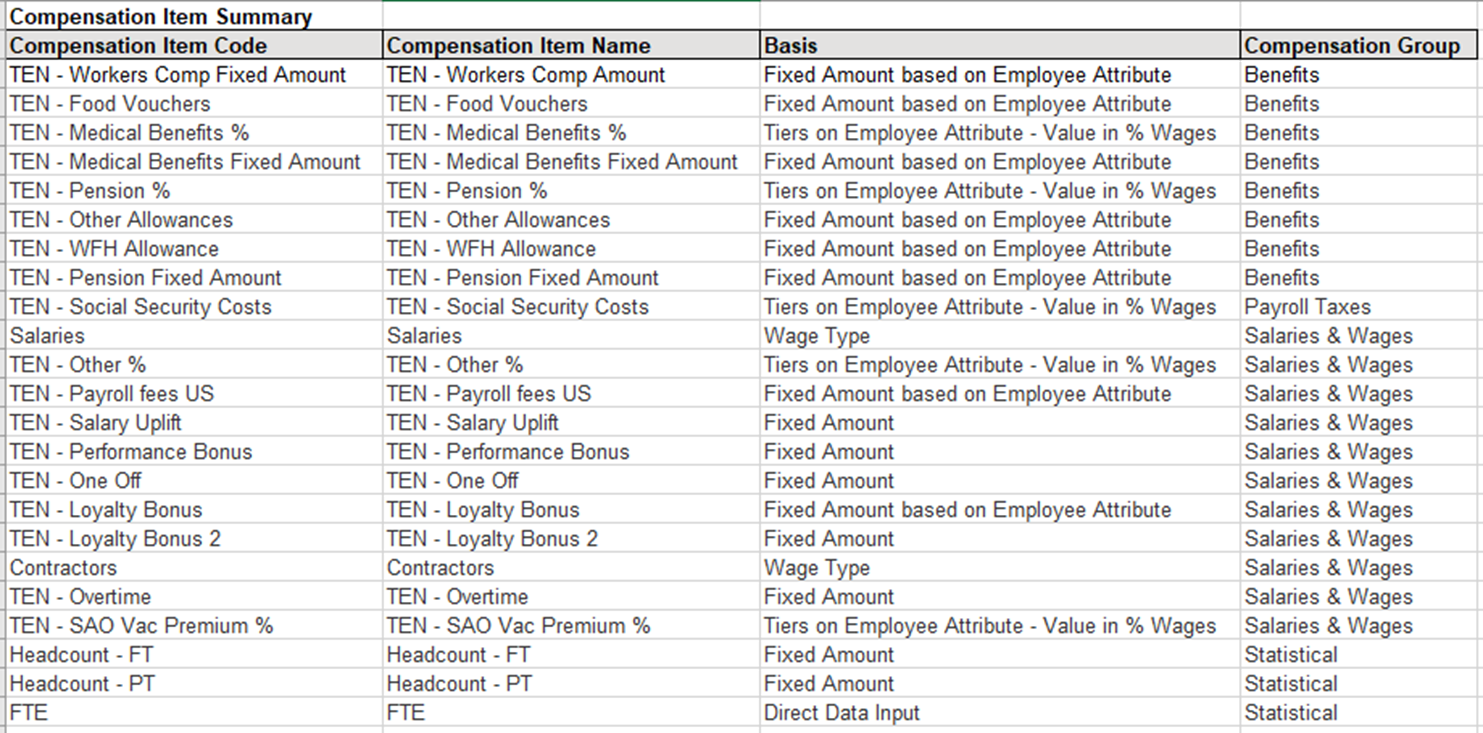 CompensationItems
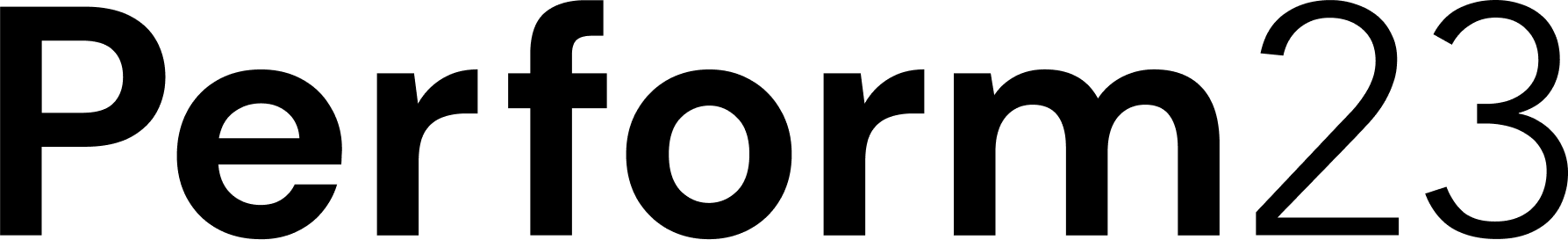 Structured planning...
Forecasting:Templates
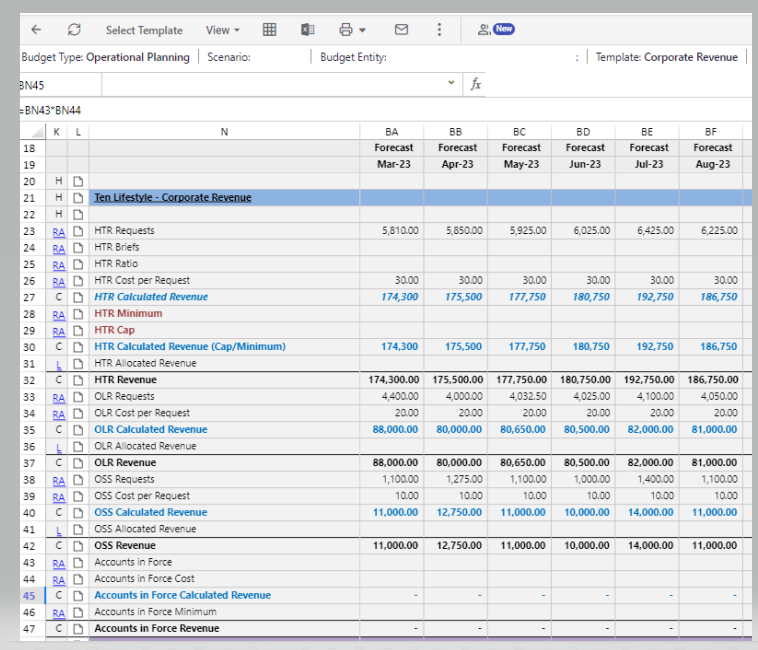 Revenue
Inputnon-financialforecasts, applypricing &calculation
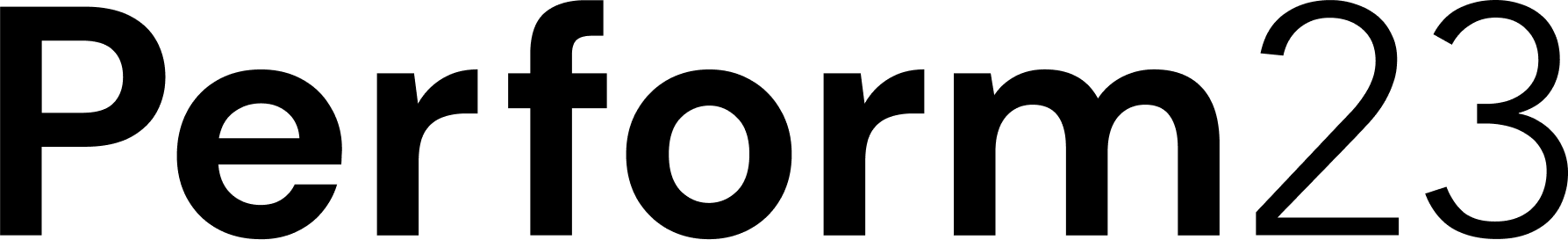 [Speaker Notes: Made up example
Input assumptions by DLR (pricing,number of jobs or cards for example_
Templates to cover different pricing mechanisms
Minimums, Caps]
Impact
What we’ve learned
“Finance is now a strategic business partner”
Finance makes a bigger impact without growing the team
Consolidation
Reporting
Forecasting
Month end close from10-15 working days to 5
Opened up time to analyze business partner add value with new reporting
Power in bringing innon-financial data across key dimensions
Bespoke reporting for different stakeholders
Standardized format
Currency calculations housed in Planful
Stronger and transparent processes around top level adjustments
More streamlined,detailed & reliable forecasting process
Workforce Planning – we can now analyze the detail behind our biggest cost – Payroll
Revenue calculations done in the system
New ways to verifythe forecast
Less reliance on the pitfalls of relying heavily on Excel!
Lessons Learned
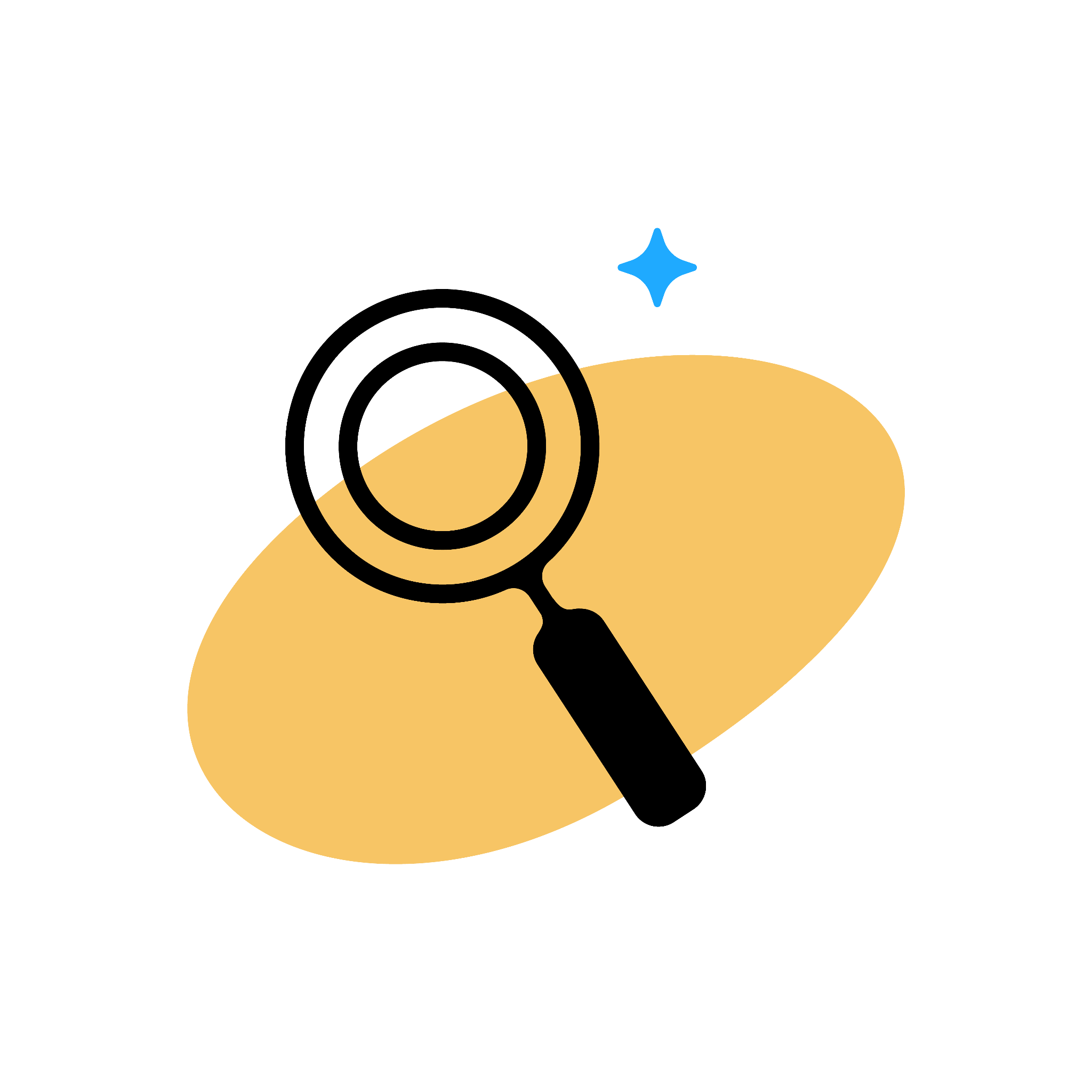 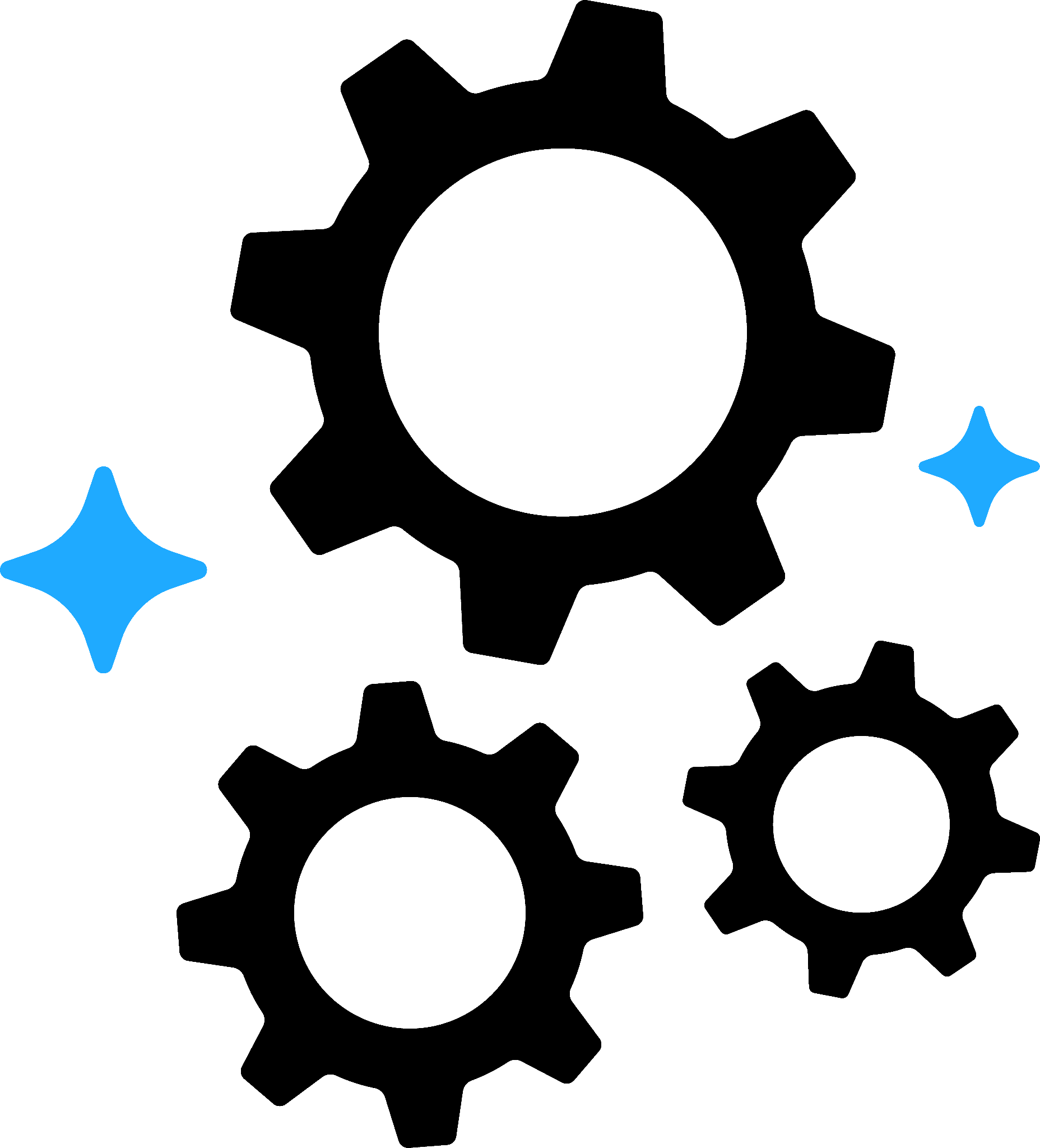 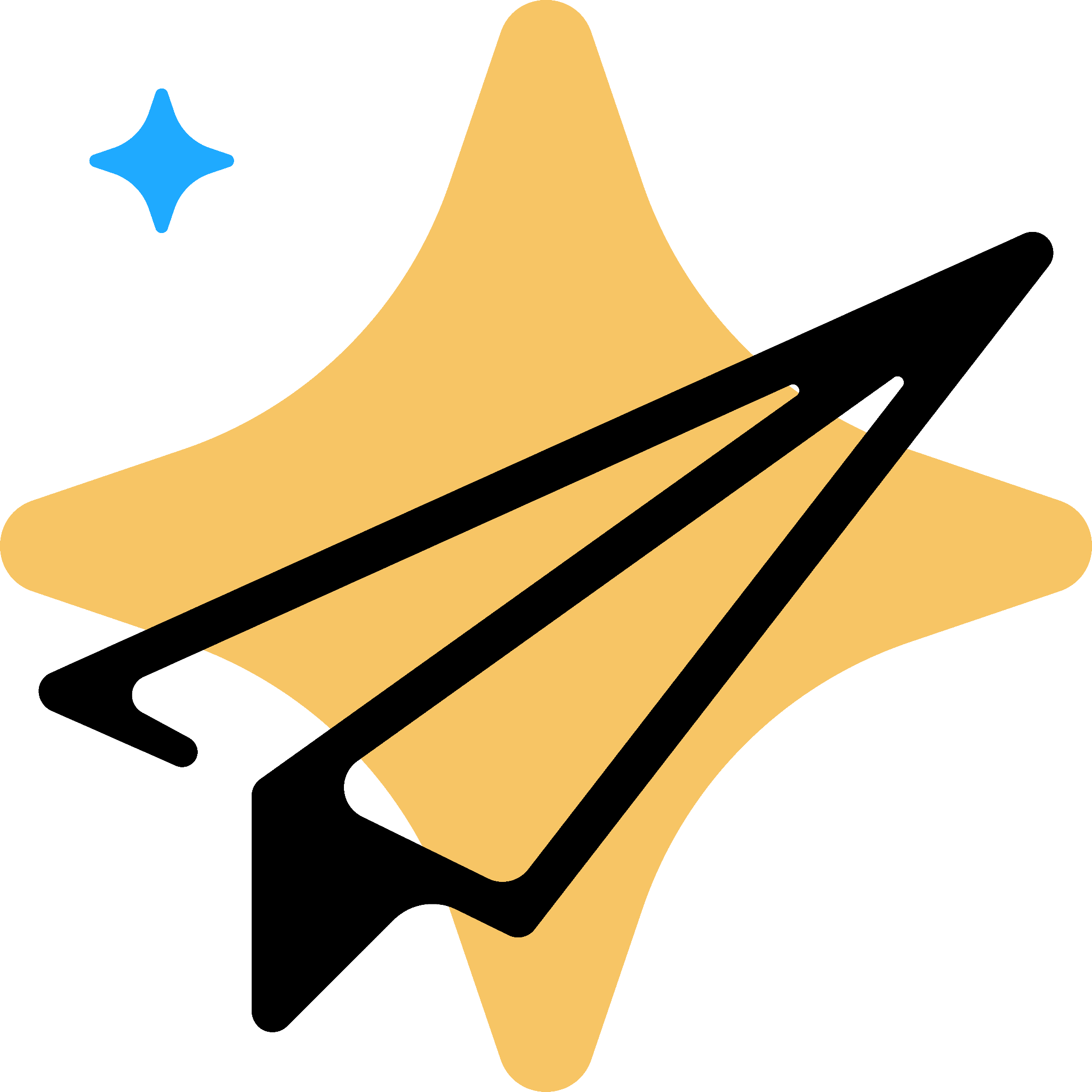 There is a vast opportunity to do more, and to do better
Good leaders are advocates for technology
Finance and ITare evolving
You don’t need to do everything all at once
Leverage resources: Engage, online guidance, support
Achieving greater transparency in forecasting & reporting hold finance and business partners more accountable
Creates more trustin finance
Embrace this change, and encourage building new skill sets
Finance Systems IT lead
Bring in Non-Financial data for stronger analysis
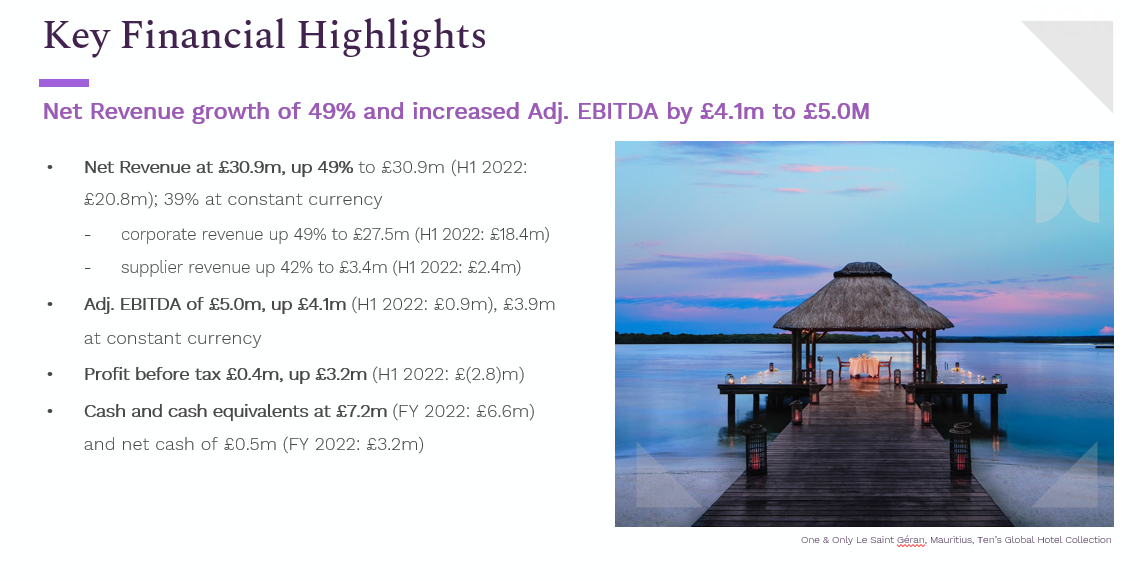 Questions?
Q&A with your speaker
Up Next
A Truckload of Financial Value: The Logistics of Moving from Excel to Automation at Merchants Fleet
Thank you!
Russ BonillaDirector Financial Planning & Analysis; Merchants Fleet